Laboratory Medicine – January 2024
February 29, 2024
Bridgeport and Milford Campuses Turnaround Time Goals
Mean determined from median TAT across the Yale New Haven Health System delivery networks
Bridgeport and Milford Campuses – Bridgeport Hospital, Greenwich Hospital, Lawrence Memorial Hospital, Westerly Hospital, St. Raphael and York Street Campus – Yale New Haven Hospital and Shoreline Medical Center
Standard Deviation calculated
2 SD Range established and represents the upper and lower limits
If data set within control range, no corrective actions are necessary
Bridgeport Campus – Gen 5 Troponin TAT
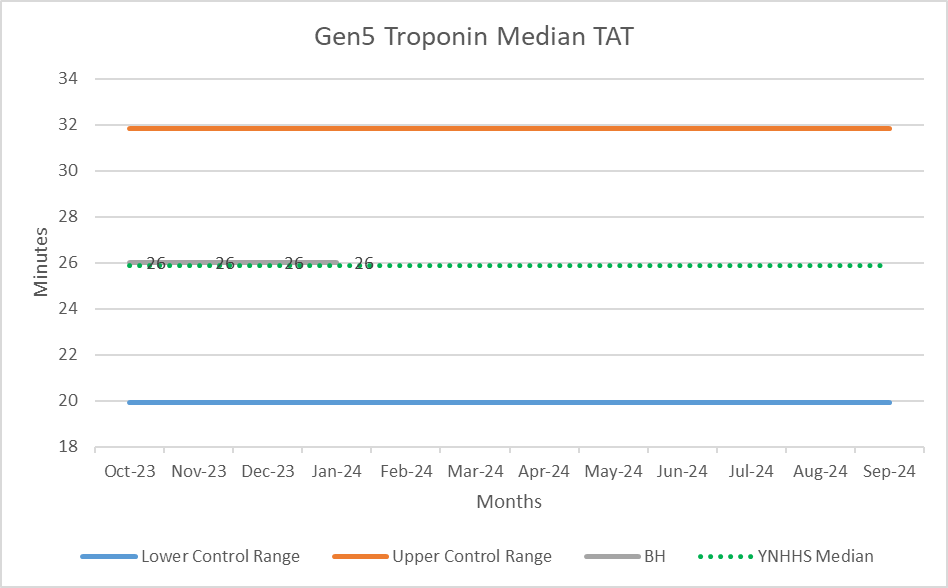 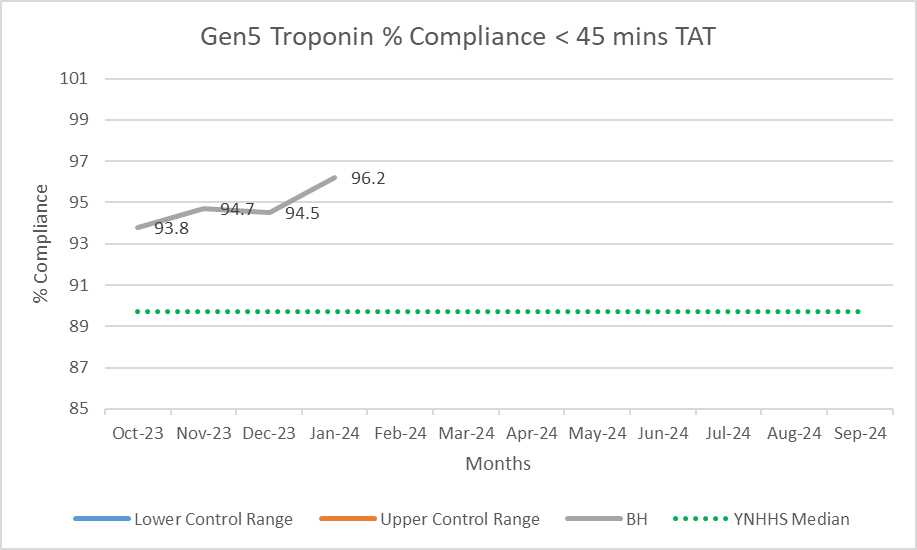 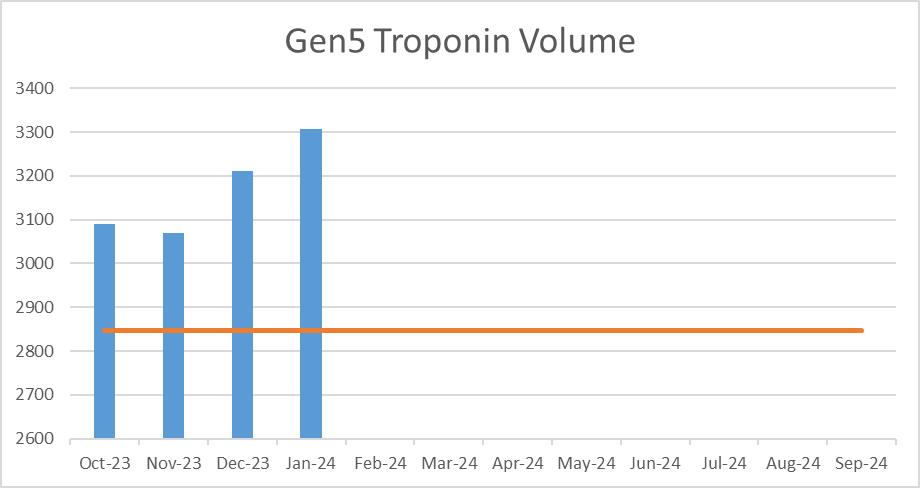 Bridgeport Campus – Basic Metabolic Panel (BMP) ED TAT
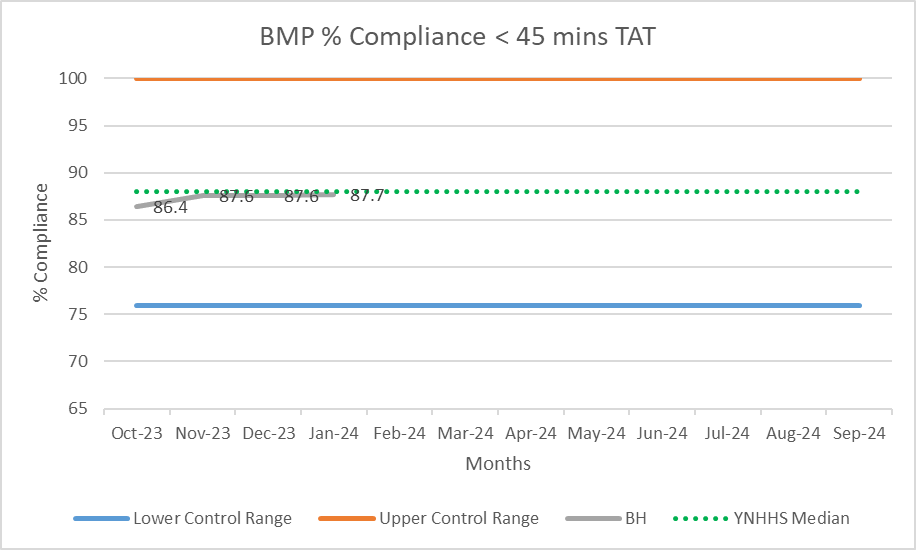 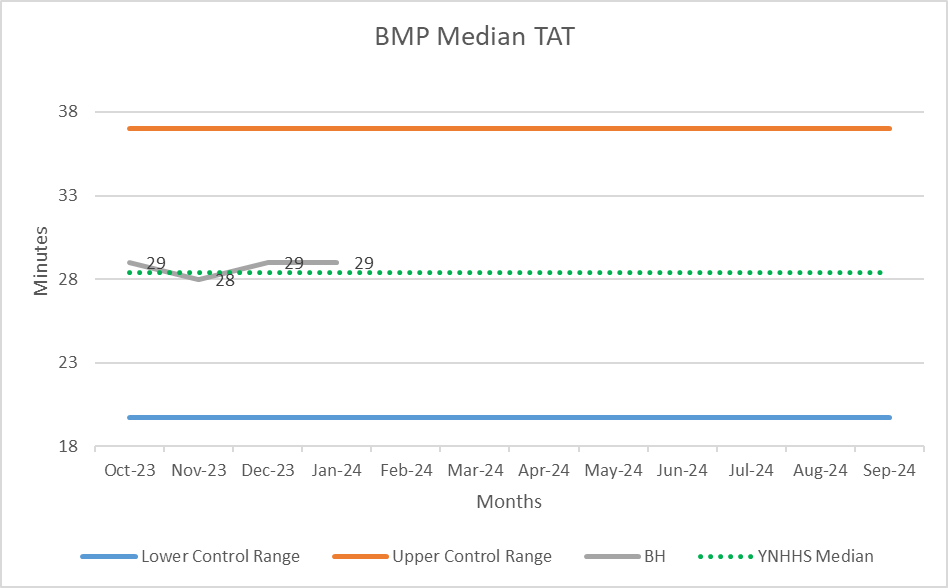 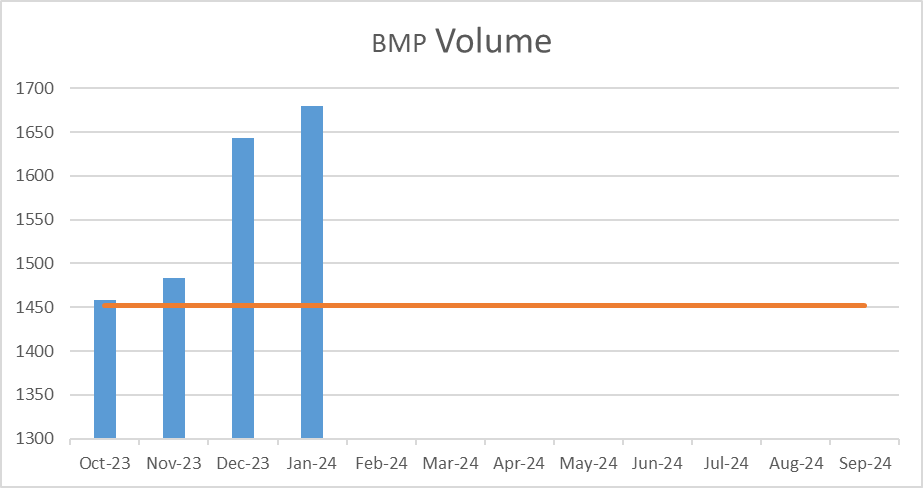 Chemistry
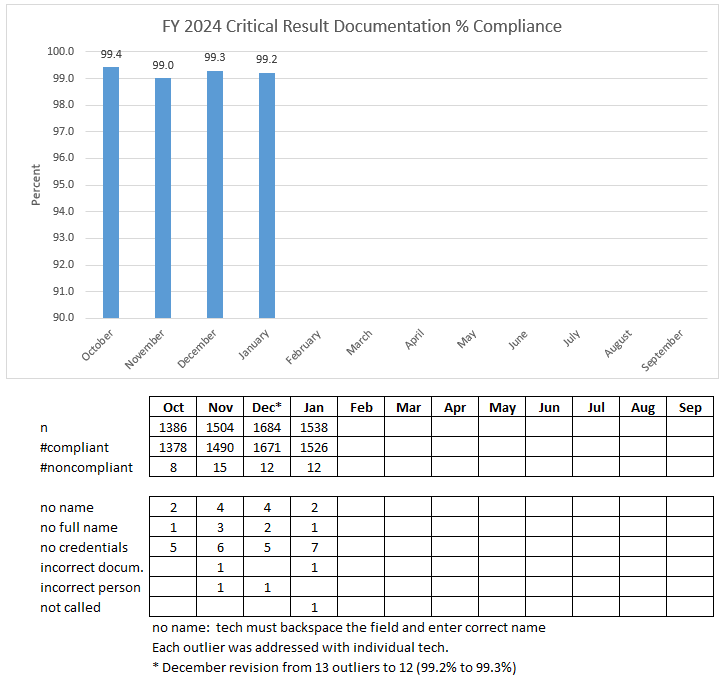 Chemistry
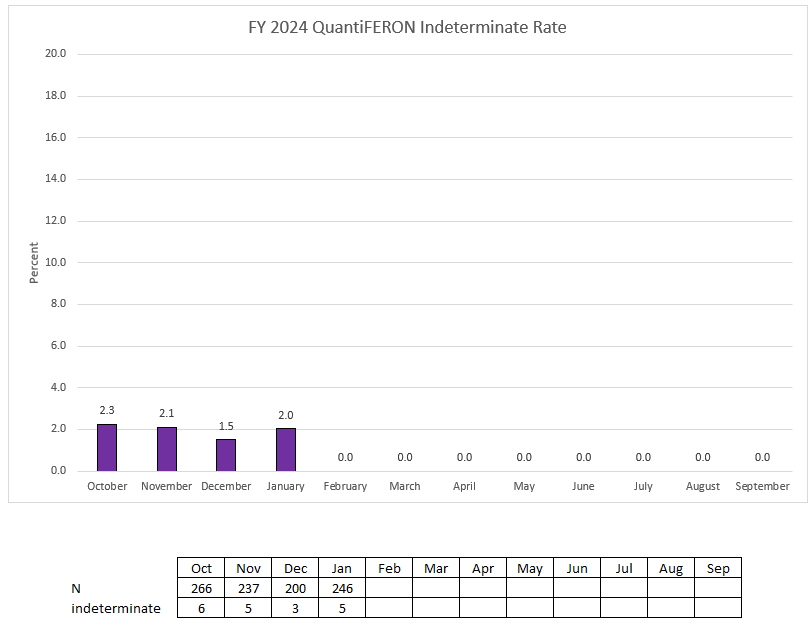 Chemistry
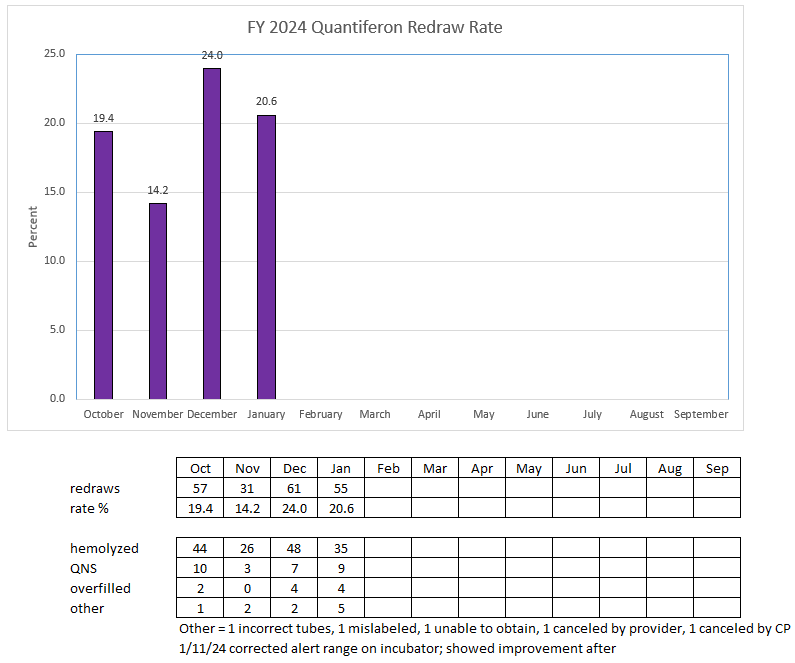 Bridgeport Campus – Complete Blood Count (CBC) ED TAT
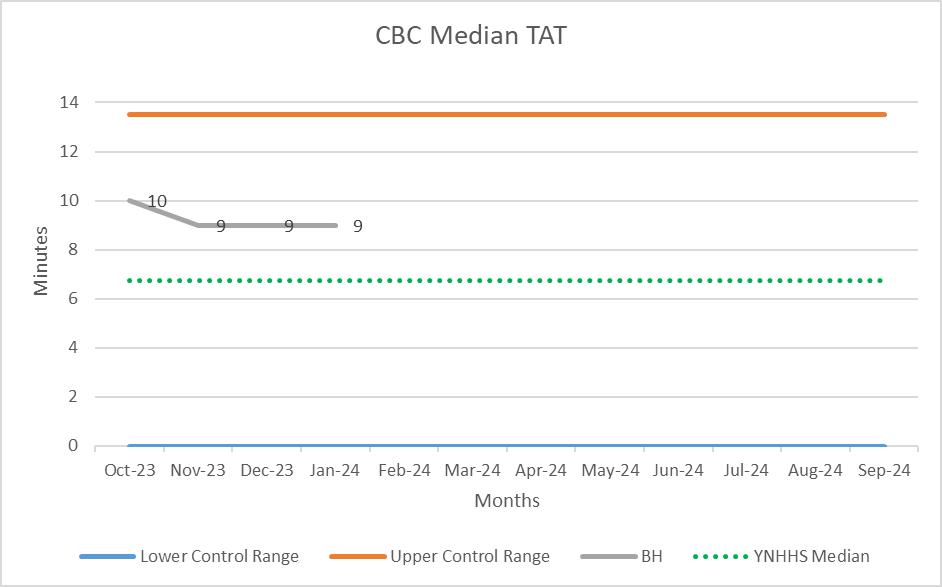 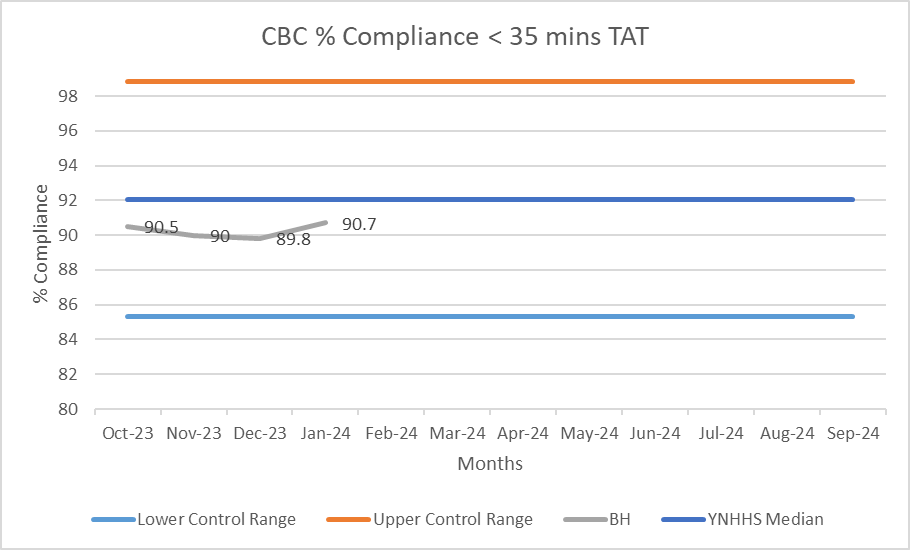 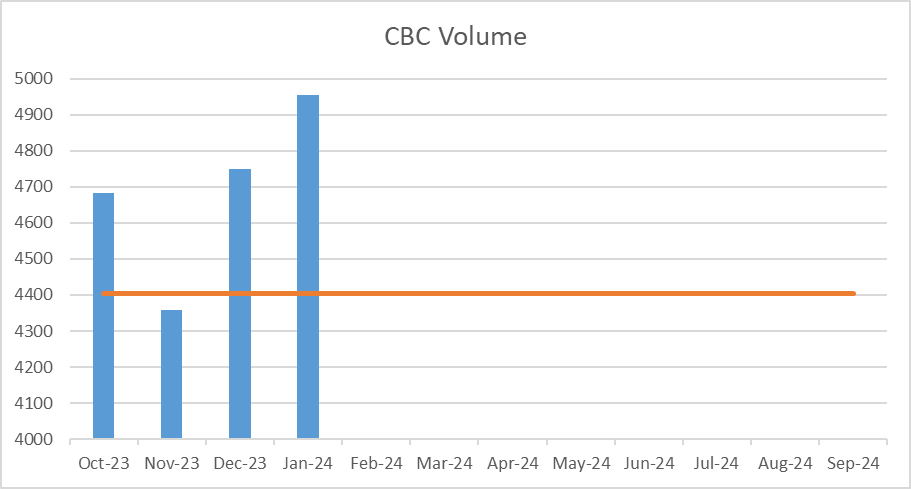 Bridgeport Campus – PTINR ED TAT
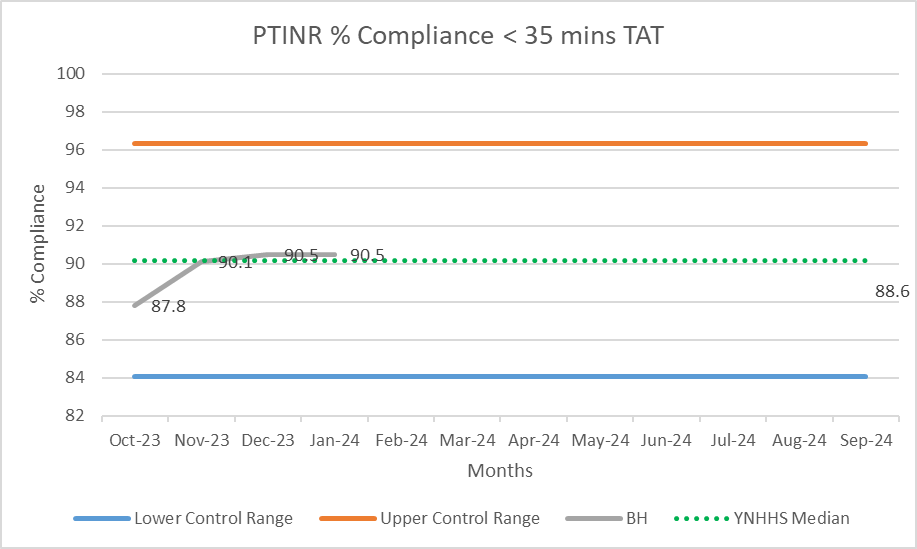 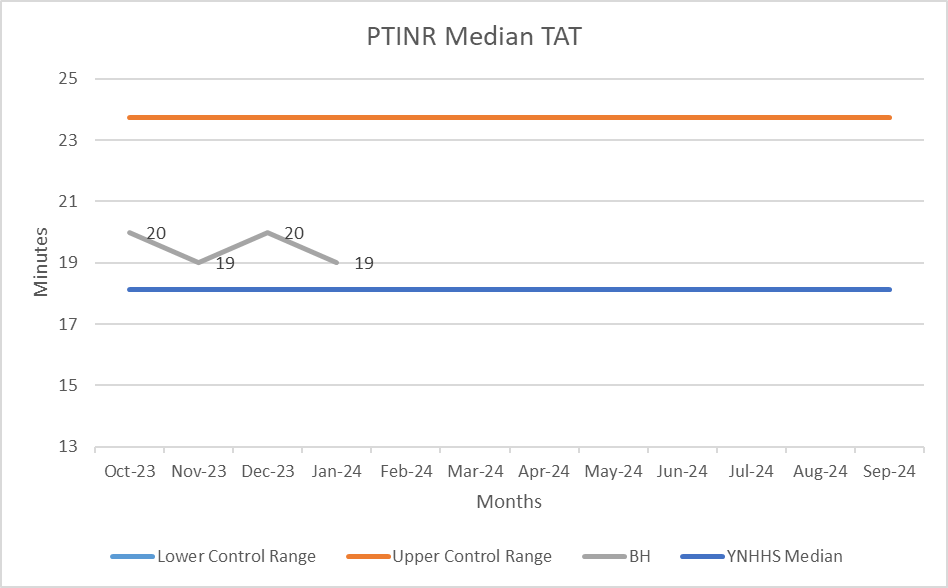 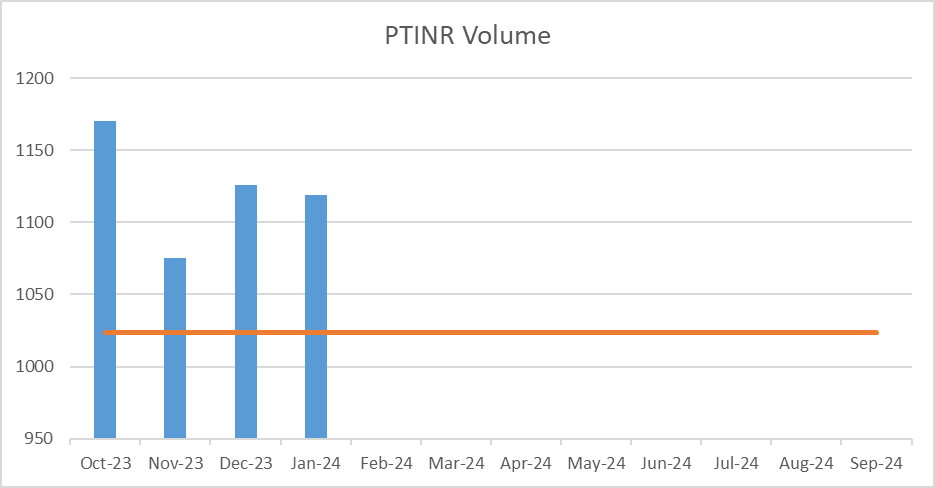 Bridgeport Campus – D-dimer ED TAT
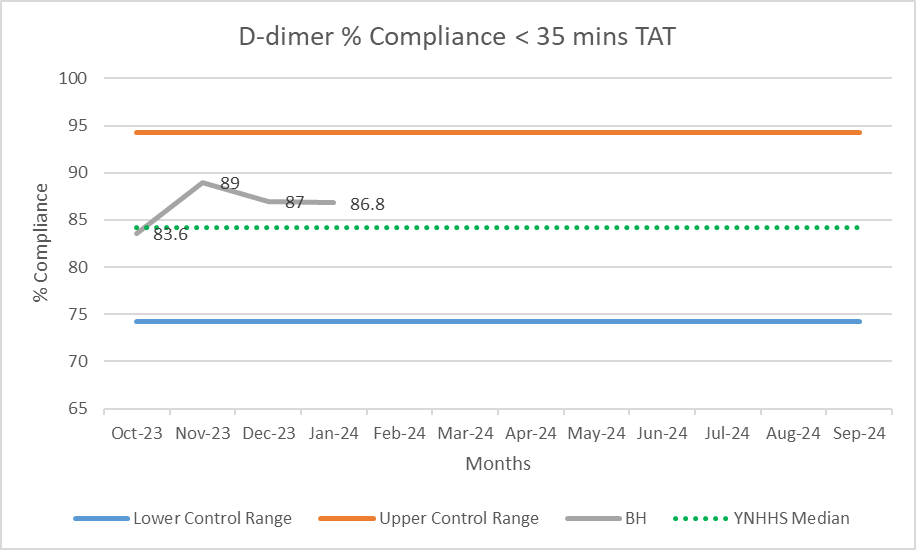 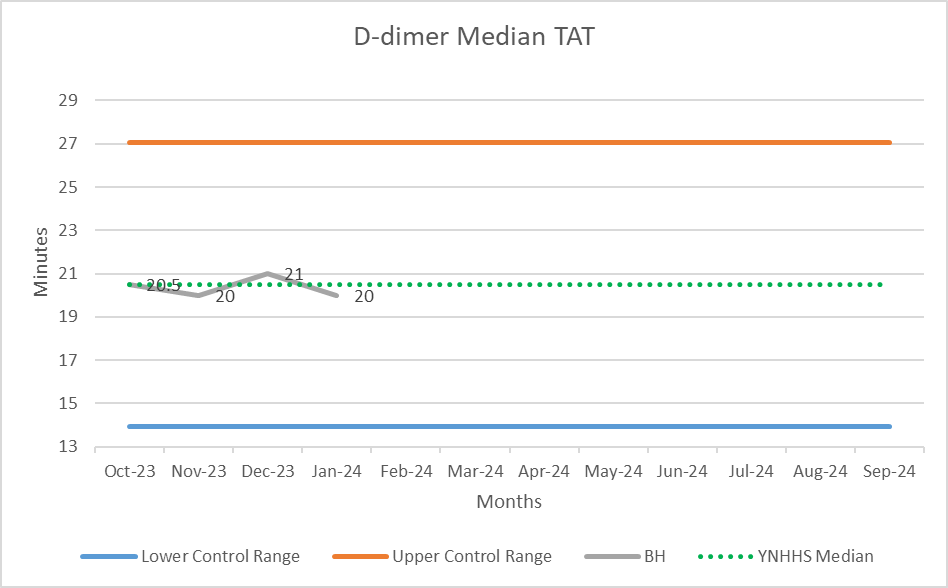 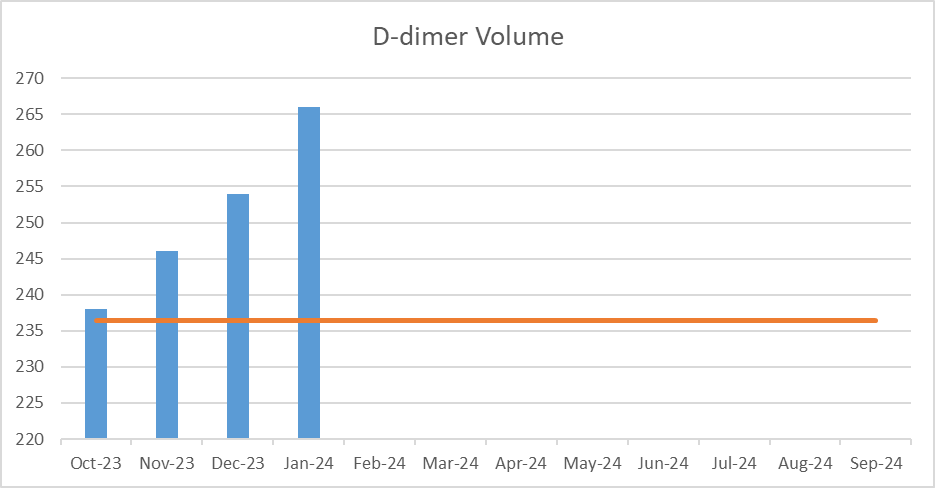 Aspect of Care
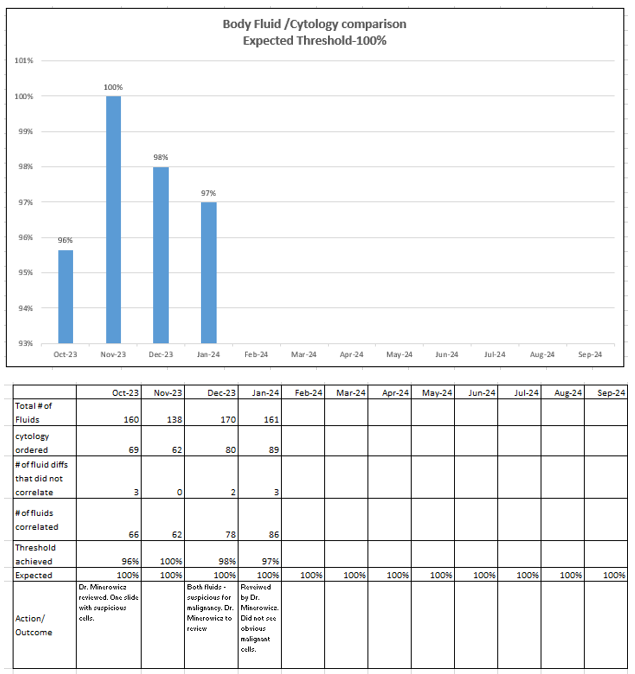 Aspect of Care
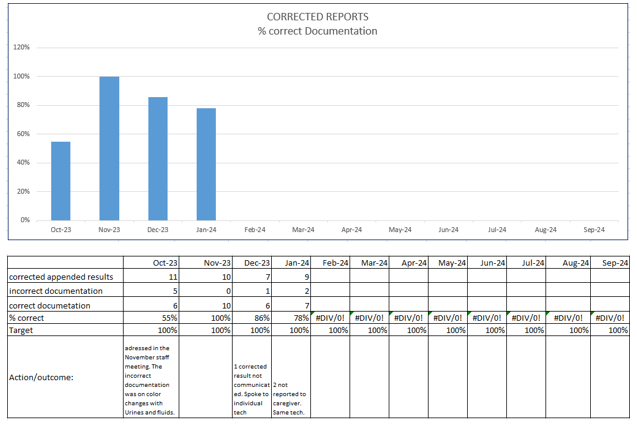 Aspect of Care
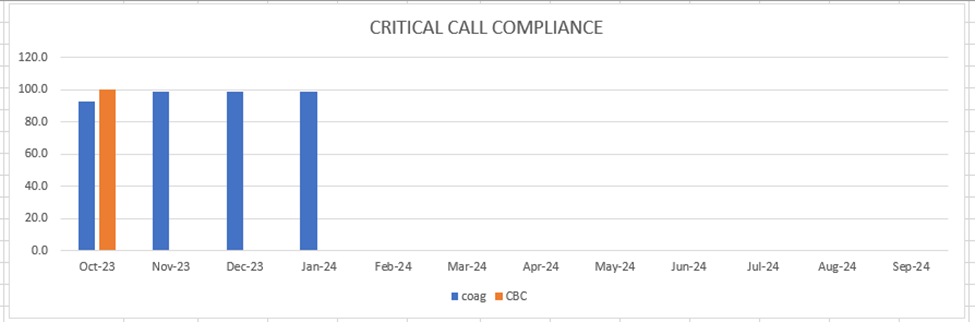 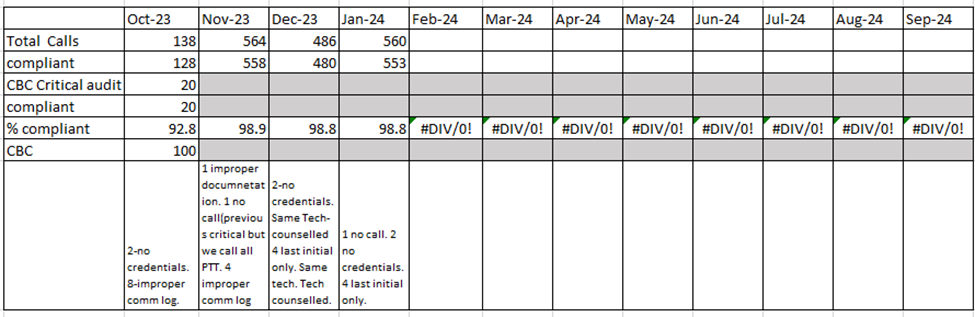 Aspect of Care
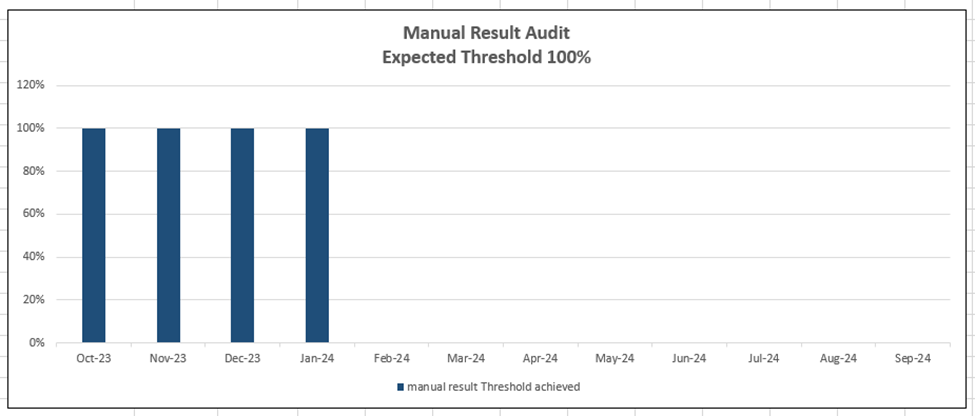 Bridgeport Campus – Type and Screen ED TAT
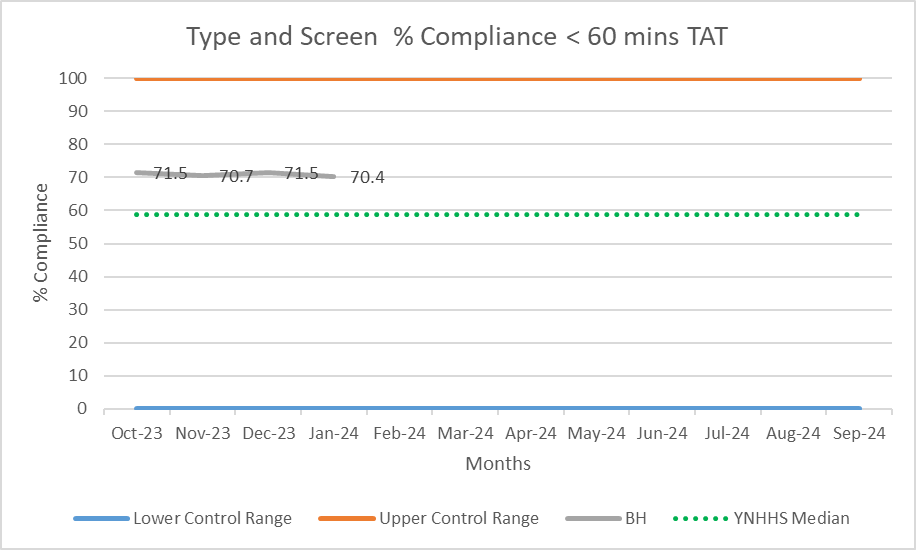 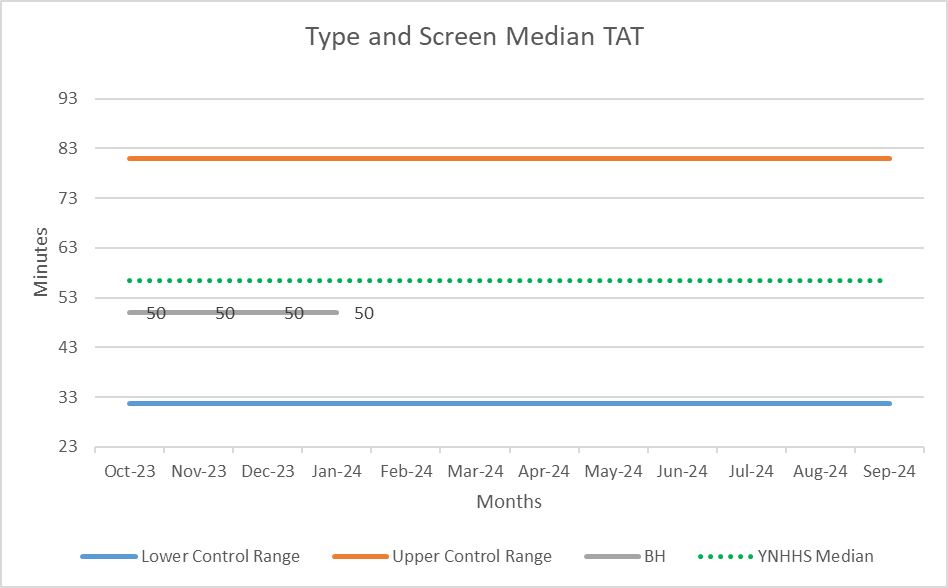 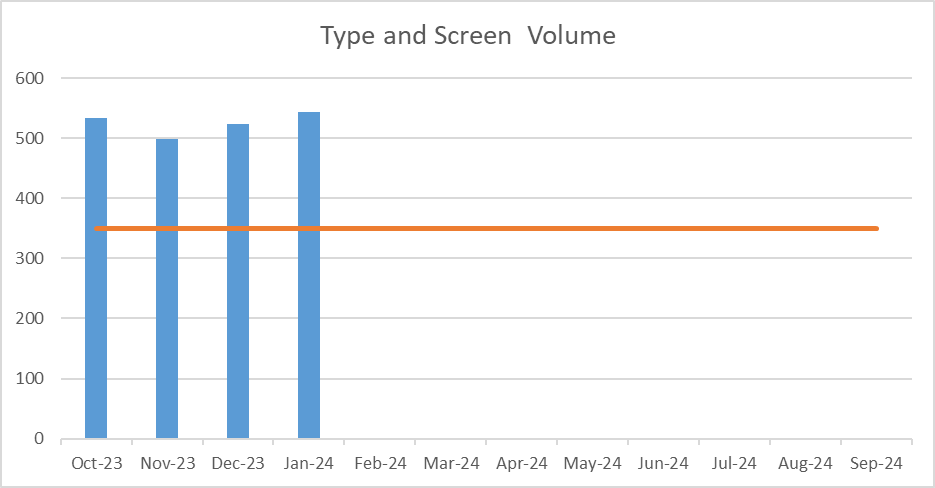 QA Report: Department Pathology
2/14/2024
Bridgeport Hospital and Milford Campus
Laboratory Blood Bank
Edward Snyder MD, Christine Minerowicz MD, Lisa Krause, Melissa Morales, Teodorico Lee, Laura Buhlmann
[Speaker Notes: Make pie chart]
Bridgeport Hospital
Discarded = Expired + Wasted
*Expired – Unit reached expiration date on shelf during storage
** Wasted – Returned unit(s) discarded following, and due to, clinical issues encountered by the clinical team after product released by the blood bank
[Speaker Notes: Add percent discarded for all tables.  Discarded divided by total.  Add line after wasted.]
Bridgeport Hospital
Discarded = Expired + Wasted
*Expired – Unit reached expiration date on shelf during storage
** Wasted – Returned unit(s) discarded following, and due to, clinical issues encountered by the clinical team after product released by the blood bank
[Speaker Notes: Add mean and sd for the total line]
Bridgeport Hospital
Discarded = Expired + Wasted
*Expired – Unit reached expiration date on shelf during storage
** Wasted – Returned unit(s) discarded following, and due to, clinical issues encountered by the clinical team after product released by the blood bank
Bridgeport Hospital
Discarded = Expired + Wasted
*Expired – Unit reached expiration date on shelf during storage
** Wasted – Returned unit(s) discarded following, and due to, clinical issues encountered by the clinical team after product released by the blood bank
[Speaker Notes: Discard per day delete the entire row]
[Speaker Notes: Make pie chart]
Milford Hospital
Discarded = Expired + Wasted
*Expired – Unit reached expiration date on shelf during storage
** Wasted – Returned unit(s) discarded following, and due to, clinical issues encountered by the clinical team after product released by the blood bank
Milford Hospital
Discarded = Expired + Wasted
*Expired – Unit reached expiration date on shelf during storage
** Wasted – Returned unit(s) discarded following, and due to, clinical issues encountered by the clinical team after product released by the blood bank
Milford Hospital
Discarded = Expired + Wasted
*Expired – Unit reached expiration date on shelf during storage
** Wasted – Returned unit(s) discarded following, and due to, clinical issues encountered by the clinical team after product released by the blood bank
Milford Hospital
WCP*
WCP* = Wastage Control Program
WCP*
WCP* = Wastage Control Program
Discarded = Expired + Wasted
*Expired – Unit reached expiration date on shelf during storage
** Wasted – Returned unit(s) discarded following, and due to, clinical issues encountered by the clinical team after product released by the blood bank
[Speaker Notes: Delete discarded per day.]
Bridgeport Campus FY 2023 – 2024 POCT QA PerformanceReport Summary
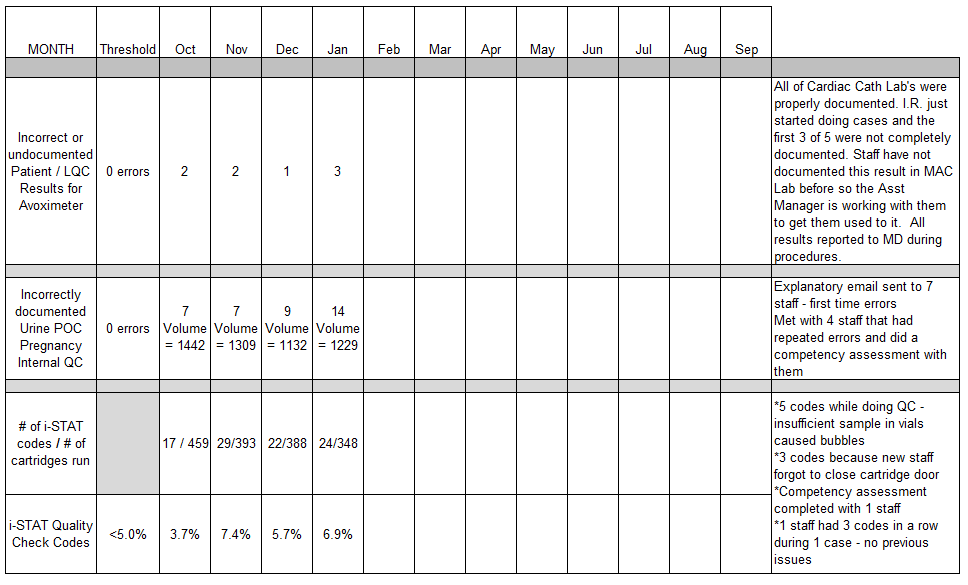 C-RSQ Report Out
Committee of Regulatory, Safety, & Quality
January 2024
Bridgeport Hospital
Department of Laboratory Medicine
Teodorico Lee MPH
Christine Minerowicz M.D.
Edward Snyder M.D.
Laura Buhlmann M.S.
Melissa Morales B.A.
NPSG.02.03.01 EP3 Evaluate the timeliness of reporting the critical results of tests and diagnostic procedures
We are currently at 95.4% compliance for inpatients as a department & 97.5% for outpatients
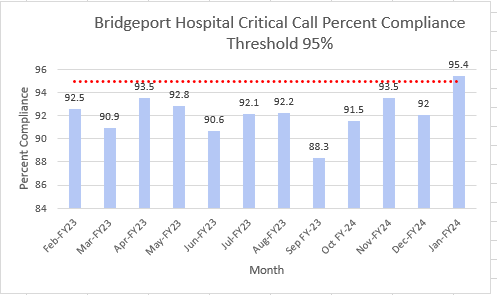 Note: There is an additional system project to standardize critical result notification workflow. 

Will allow reports and metrics to be standardized as well
[Speaker Notes: Accomplishments
July 2022 had a 94.9% compliance (highest in the12 month period of July 2022-June2023).
Department of Laboratory Medicine averages approximately 1500 critical calls per month.]
Critical Call Percent Compliance Inpatient within 30 minutes							2/1/2023-1/31/2024 							BH & MCBH=94%							BH=94.0%   MCBH=93.8%
Bridgeport Campus
95.0% compliance January
Milford Campus
97.5% compliance January
Critical Call Percent Compliance Outpatient within 60 minutes**New QM 1/2024
Bridgeport Campus 95%
Milford Campus 100%
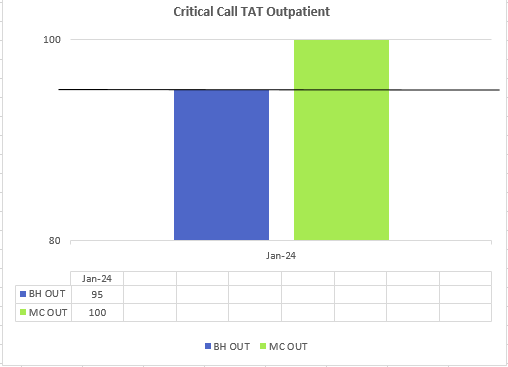 C-RSQ Report Out
Committee of Regulatory, Safety, & Quality
FY24 Jan
Bridgeport Hospital
Laboratory Blood Bank
Edward Snyder MD
Christine Minerowicz MD
Lisa Krause
Melissa Morales B.A.
Teodorico Lee MPH
Laura Buhlmann M.S.
PI.01.01.01 EP6 The hospital collects data on the following: The use of blood and blood components. (See also LD.03.07.01, EP 2)
PI.01.01.01 EP6 The hospital collects data on the following: The use of blood and blood components. (See also LD.03.07.01, EP 2)
PI.01.01.01 EP7 The hospital collects data on the following: All reported and confirmed transfusion reactions. (See also LD.03.07.01, EP 2; LD.03.09.01, EP 3)
PI.01.01.01 EP6 The hospital collects data on the following: The use of blood and blood components. (See also LD.03.07.01, EP 2)
PI.01.01.01 EP6 The hospital collects data on the following: The use of blood and blood components. (See also LD.03.07.01, EP 2)
PI.01.01.01 EP7 The hospital collects data on the following: All reported and confirmed transfusion reactions. (See also LD.03.07.01, EP 2; LD.03.09.01, EP 3)
Performance Improvement Plan
Lab Outreach Pre-Analytical Quality Indicator Monthly Review
January 2024
Average Wait Times
Summary:
October: Overall goal for the month was met. In October, BH draw stations averaged 5 minutes wait-time overall. 
November: Overall goal for the month was met. In November, BH draw stations averaged 5 minutes wait-time overall. All locations were able to maintain an average of 10 minutes wait-time. BH One Stop one of the busiest locations has a wait time of 17 minutes.
December: Overall goal for the month was met. In December, BH draw stations averaged 5 minutes wait-time overall. Majority of locations were able to maintain wait times less than 10 minutes. BH One Stop had its lowest average wait time since March.
January: Overall goal reached for the month. January metrics are BH draw station average 5 minutes overall. One Stop location wait-time was the only location outside of the 15-minute wait time goal.
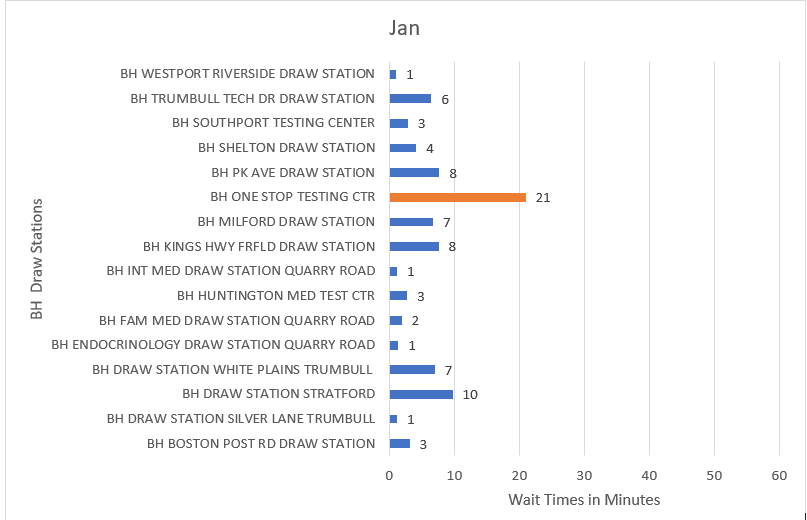 Butterfly Needle Usage Rate
Summary
October: Overall goal met for the month. Across the BH locations 24 boxes of butterfly needles were ordered, this month there was a significant increase in blood draws therefore the percentage of usage remained at 11% as the previous month.
November: Overall goal for the month was met. Across the BH locations 20 boxes of butterfly needles were ordered, 4 boxes less than the previous month resulting in a 10% butterfly usage rate. 
December: Overall goal for the month was met. Across the BH locations 16 boxes of butterfly needles were ordered, 4 boxes less than the previous month resulting in 8% butterfly usage rate.
January : Overall goal reached for the month. Across all the BH locations 24 boxes of butterfly needles were ordered over the course of the month resulting in the butterfly usage rate of 11%.
Cancel/Redraw Rates
Summary:
October: Overall goal for the month was met. Across all the BH draw stations the cancel/redraw rate is at 2.2% the lowest it has been all year. This is a 0.6% decrease from the previous month. 
November: Overall goal for the month was met. Across all the BH draw stations the cancel/redraw rate is 3.0%.
December: Overall goal for the month was met. Across all the BH draw stations the cancel/redraw rate is 2.8%.
January : Overall goal reached for the month. Majority of locations had a cancellation rate of 4% or less. The overall cancel redraw rate for January was 2.5%.
Centrifuge Compliance
Summary
October: Overall goal met for the month. All centrifuges are up-to-date.
November: Overall goal met for the month. All centrifuges are up-to-date.
December: Overall goal met for the month. All centrifuges are up-to-date.
January : Overall goal for the month was met. All centrifuges are up-to-date with inspections.
Patient Satisfactory Survey
Summary
October: Overall goal for the month was met. Across BH draw station locations 97% of patients were likely to recommend our facilities to a friend, 99% of patients felt our facilities were neat and clean, and 96% of patients felt they were treated with respect during their visit.
November: Overall goal for the month was met. Across BH draw station locations 97% of patients were likely to recommend our facilities to a friend, 98% of patients felt our facilities were neat and clean and 97% of patients felt they were treated with respect during their visit.
December: Overall goal for the month was met. Across BH draw station locations 96% of patients were likely to recommend our facilities to a friend, 98% of patients felt our facilities were neat and clean and 98% of patients felt they were treated with respect during their visit.
January : Overall goal met for the month. January patient satisfaction rate was 96%. Across a portion of the draw station locations 96% of patients were likely to recommend our facilities to a friend, 98% of patients felt our facilities were neat and clean, and 96% of patients felt they were treated with respect during their visit.
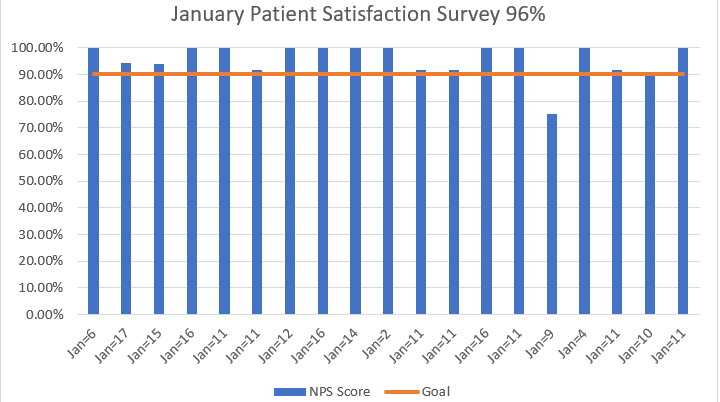 Transcription Accuracy Rate
Summary
October: Overall goal for the month was met. For the month of October, the # of providers transcribed 110/110, sum of tests transcribed correctly 389/390 and # of requisitions scanned in EPIC 109/109.
November: Overall goal for the month was met. For the month of November, the # of providers transcribed 104/104, sum of tests transcribed correctly 354/354 and # of requisitions scanned in EPIC 104/104.
December: Overall goal for the month was met. For the month of December, the # providers transcribed 97/97, sum of tests transcribed correctly 304/306 and # of requisitions scanned in EPIC 95/95.
January : Overall goal reached for the month. For the month of January the # of providers transcribed correctly 104/104, sum of tests transcribed correctly 328/328 and # of requisitions scanned in EPIC 104/104.
FY 2024 QA
Microbiology and Central Processing
February 2024
Microbiology Quality Measures  2024
Microbiology Test Volumes
Blood Culture Bottle Volumes – Above Optimal volume
Blood Culture Bottle Volumes – Below Optimal volume
FY 2024 Blood Culture Volume Above Optimal Range
FY 2024 Blood Culture Volume Below Optimal Range
Micro Molecular Statistics
BH & MC Blood Culture contamination rate
Blood Contamination rate—BH
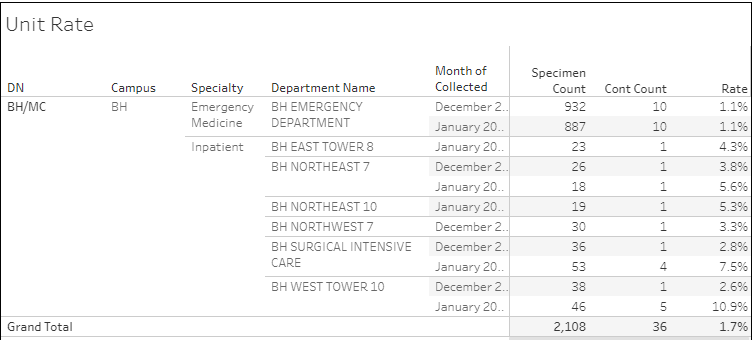 Blood Culture Contamination Rate—BH ED
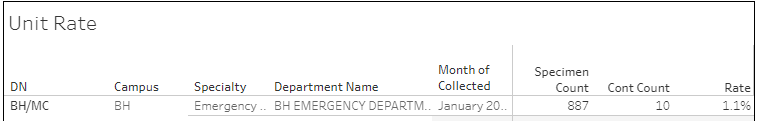 Blood Culture Contamination Rate—all other units
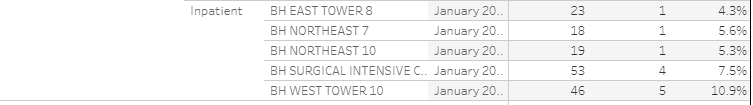 Blood Culture Contamination Rate—MC
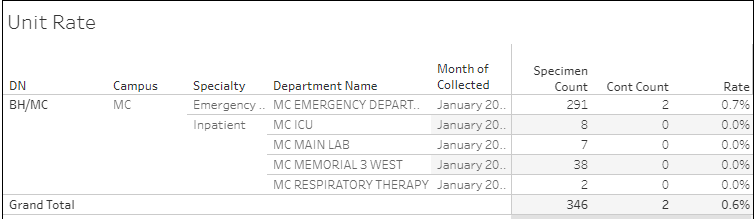 Blood Culture Contamination Rate—MC ED
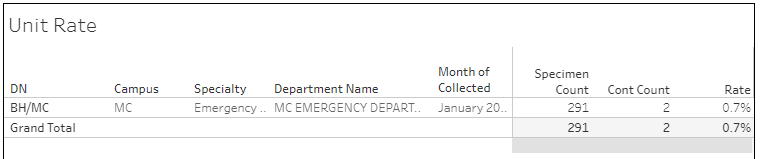 Blood Culture Contamination Rate—all other units
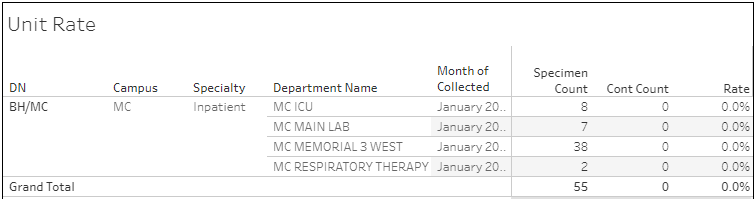 Blood Culture Contamination Rate DN’s Comparison
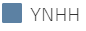 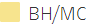 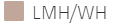 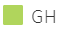 Quest TAT
Quest Rejected Tests
Mayo Rejected Tests
FY2024 Draw Station Errors
Bridgeport Campus – COVID-19 Cepheid
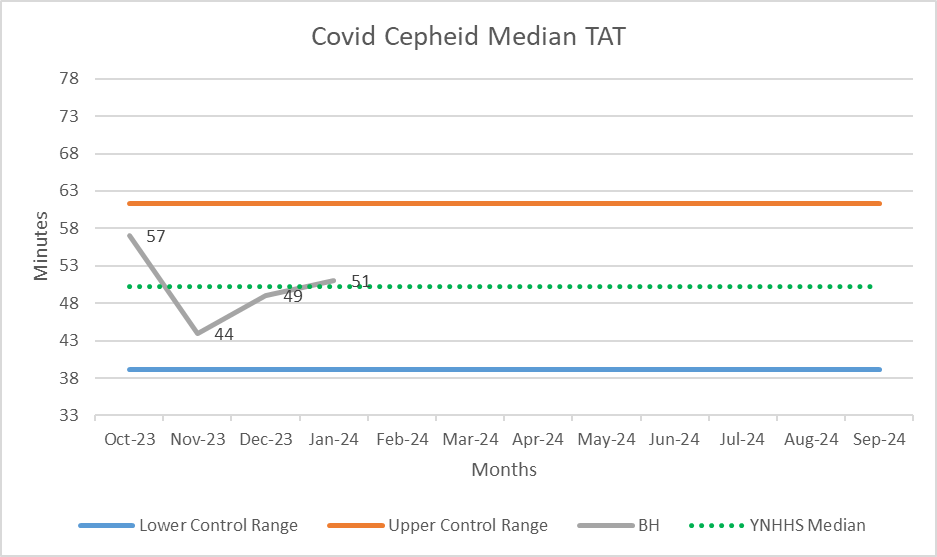 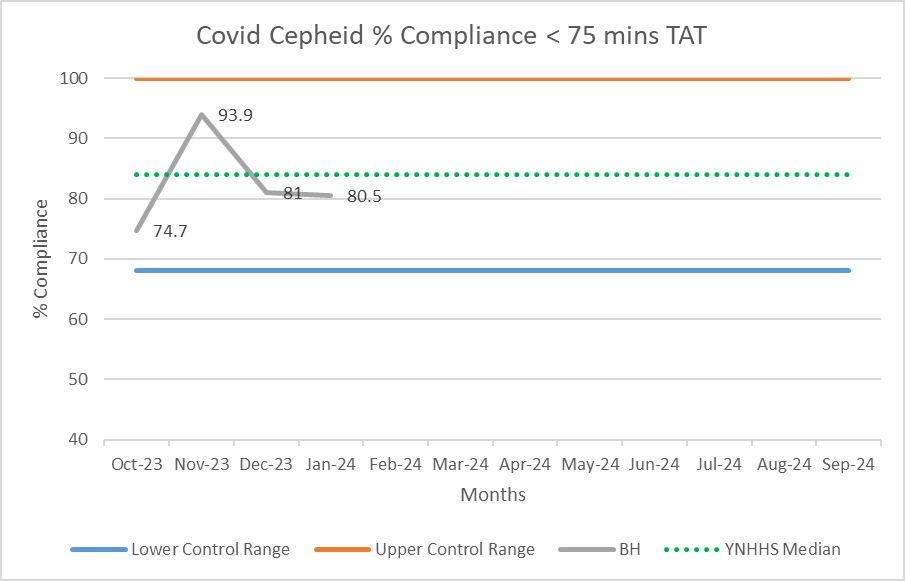 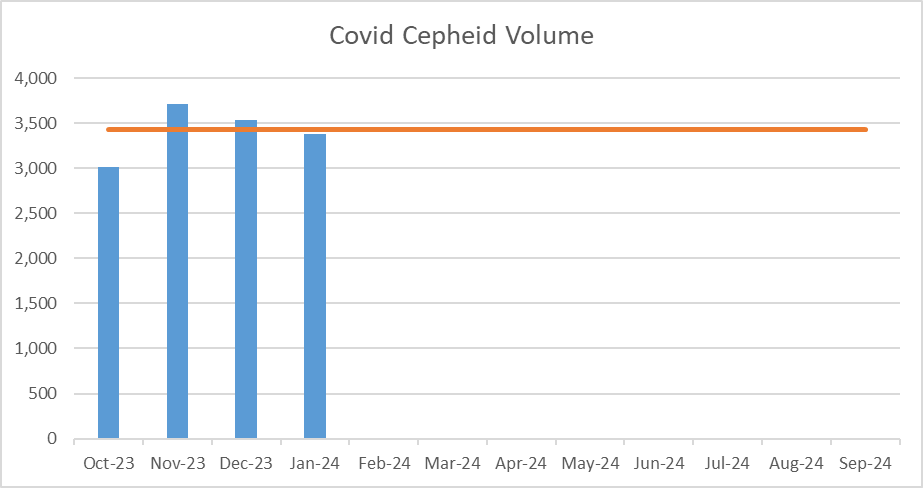 Cost Per Billable
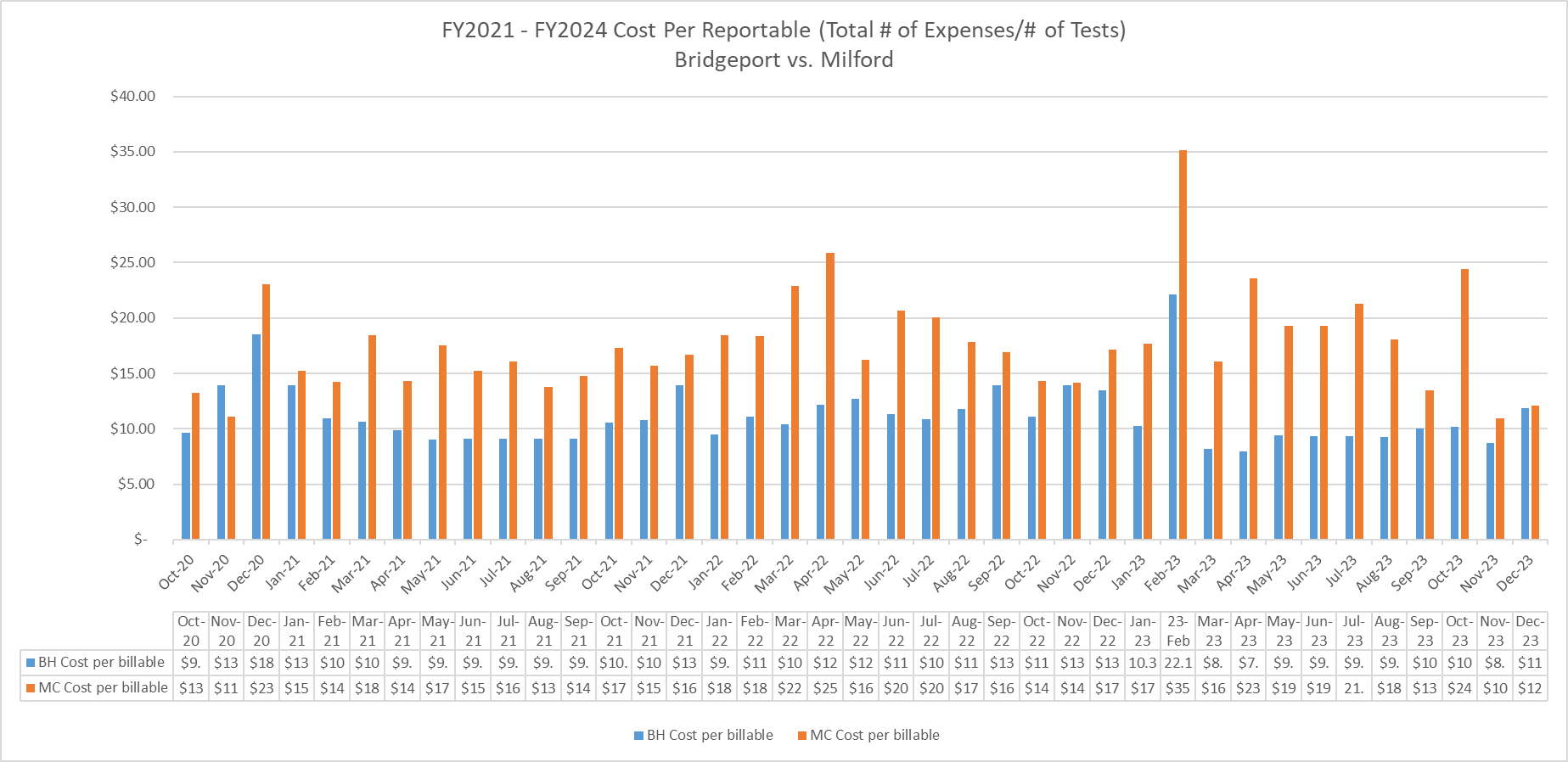 MCBH Critical Result Calls & Documentation
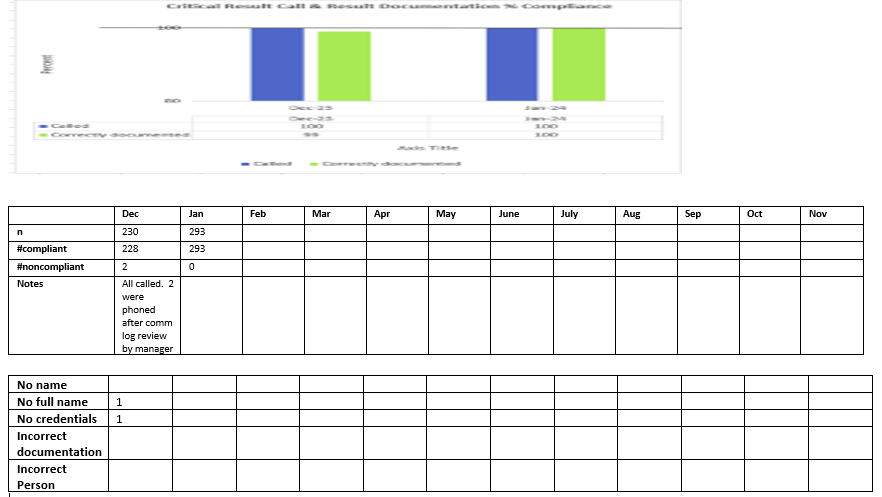 MCBH Critical Result Calls & Documentation
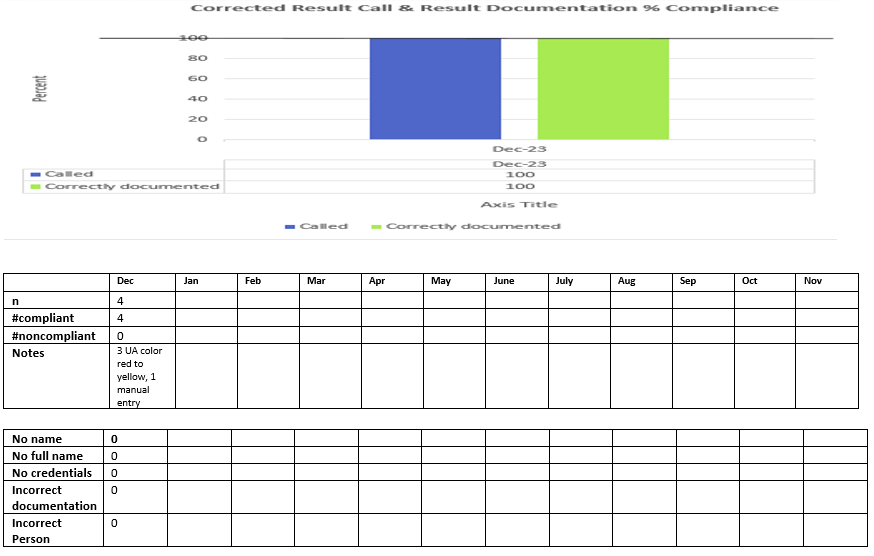 Lab General
BH        CL07D0099572/CAP1191901
  MCBH  CL07D0097265/CAP 1189901
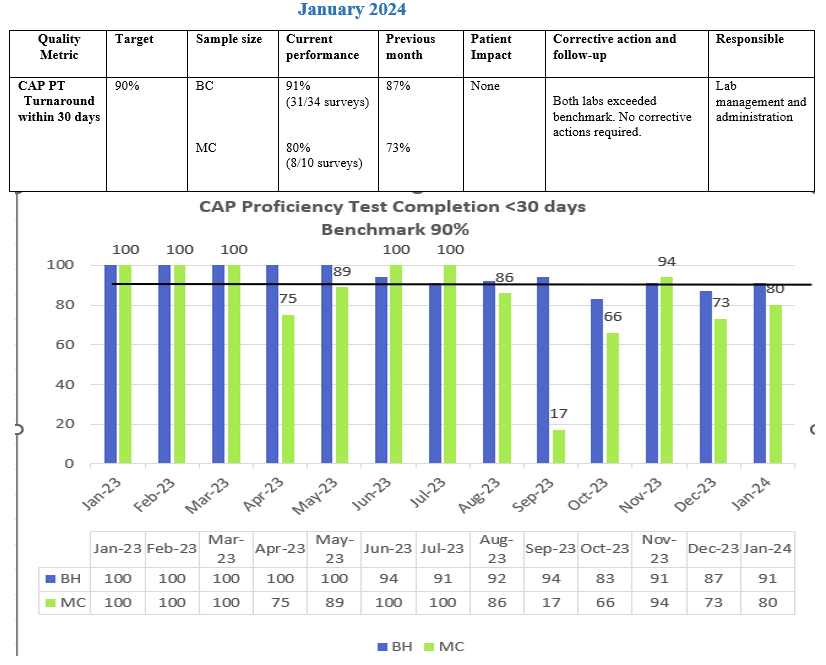 Bridgeport Proficiency Performance Testing Target 98% &Accreditation Overview
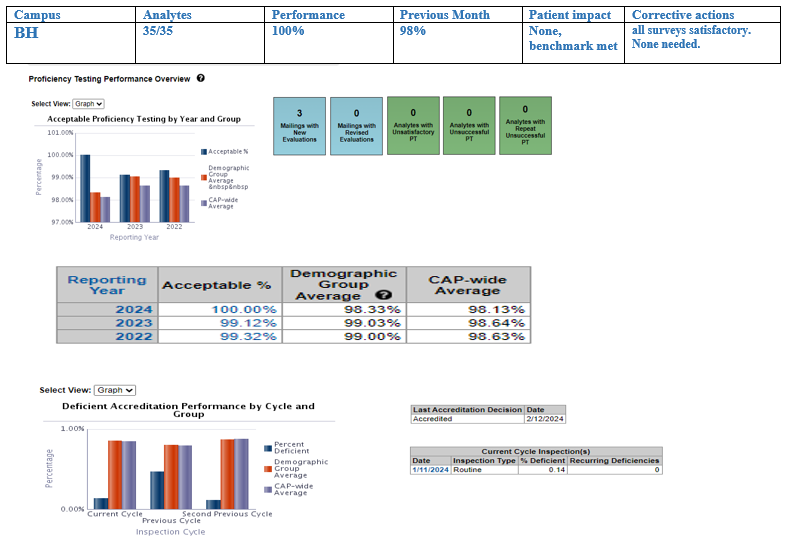 Lab General									BH Corrected Reports 												Target <2.7/10,000 results
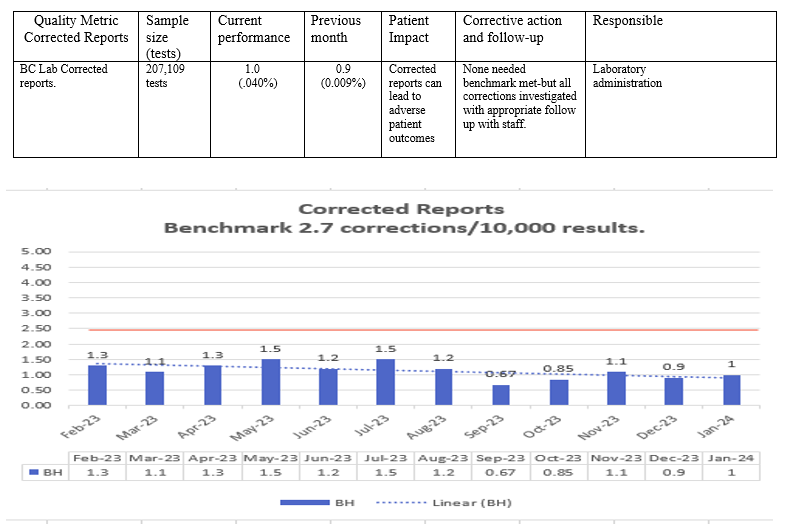 BH Non-Conforming Events**              (Department of Clinical Pathology only)
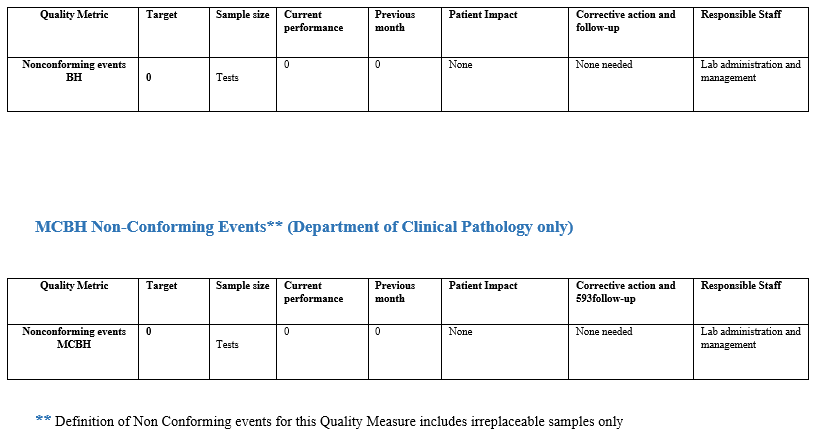 MCBH Proficiency Testing Target 98% &Accreditation Overview
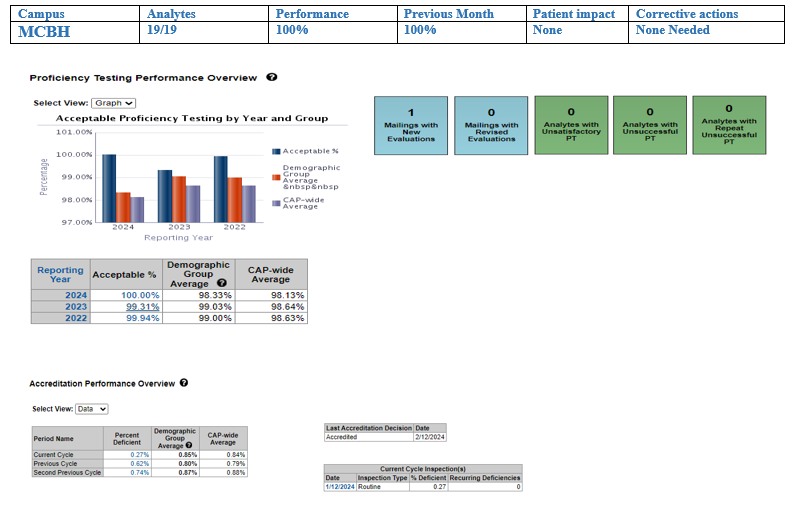 MCBH Corrected ReportsTarget <2.7/10,000 results
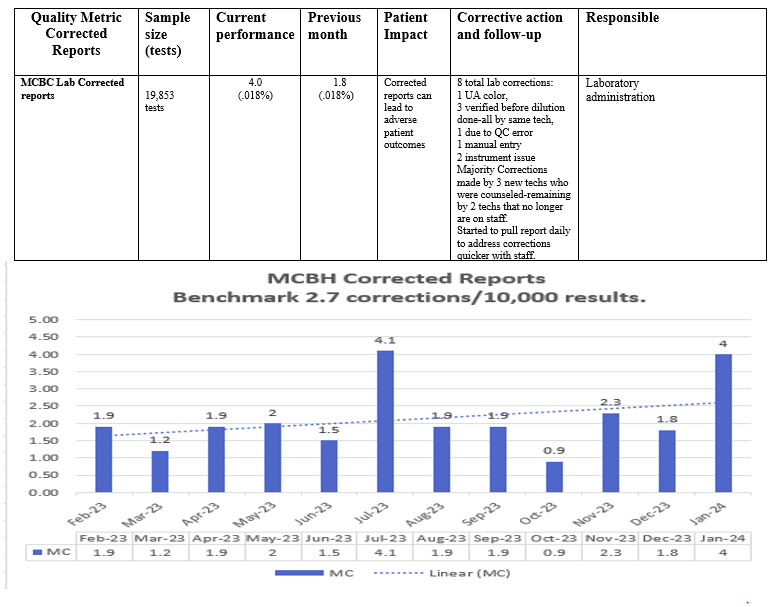 Laboratory General
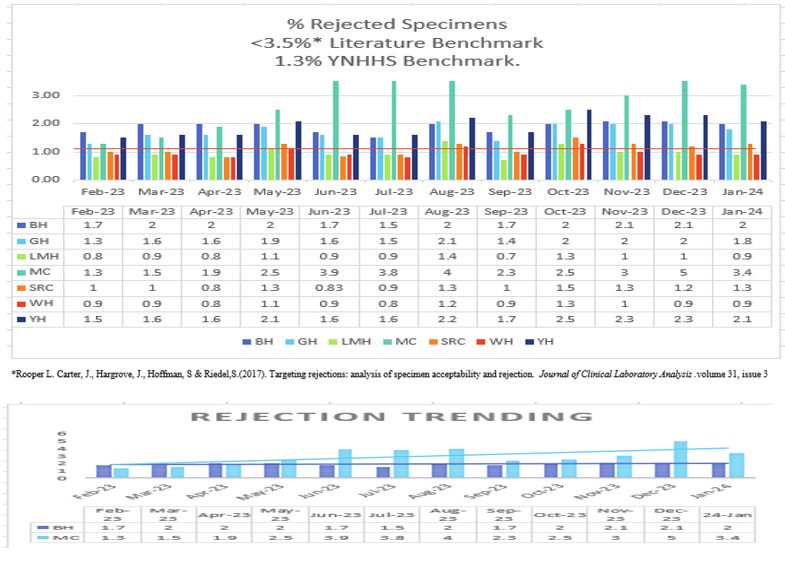 Laboratory General
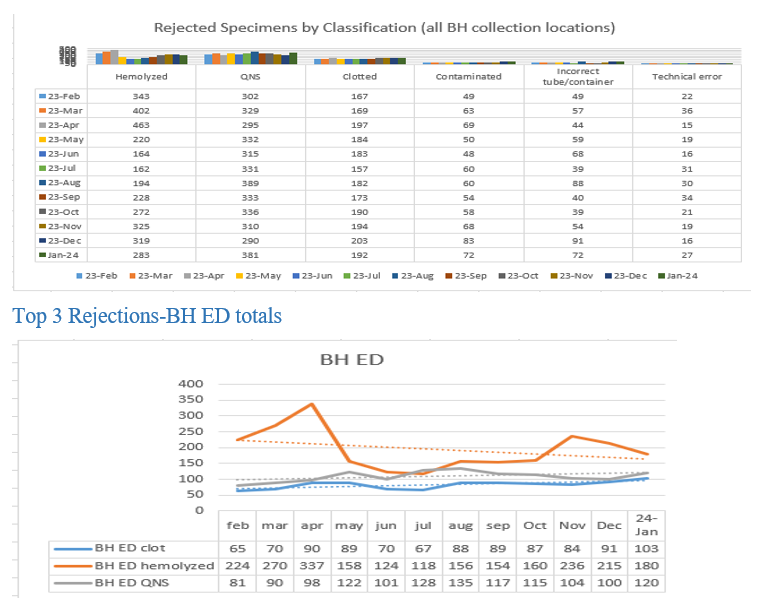 Laboratory General
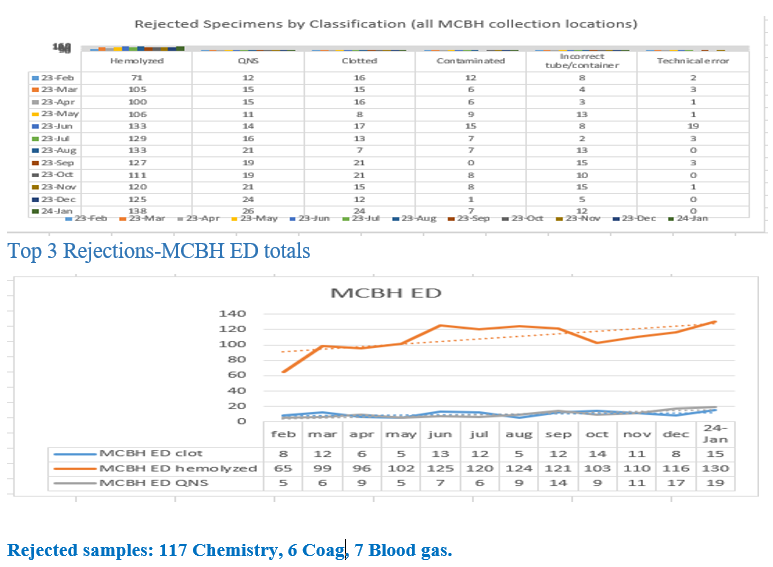 Laboratory GeneralBH & MCBH Events Calendar Completion 88%Benchmark 100%
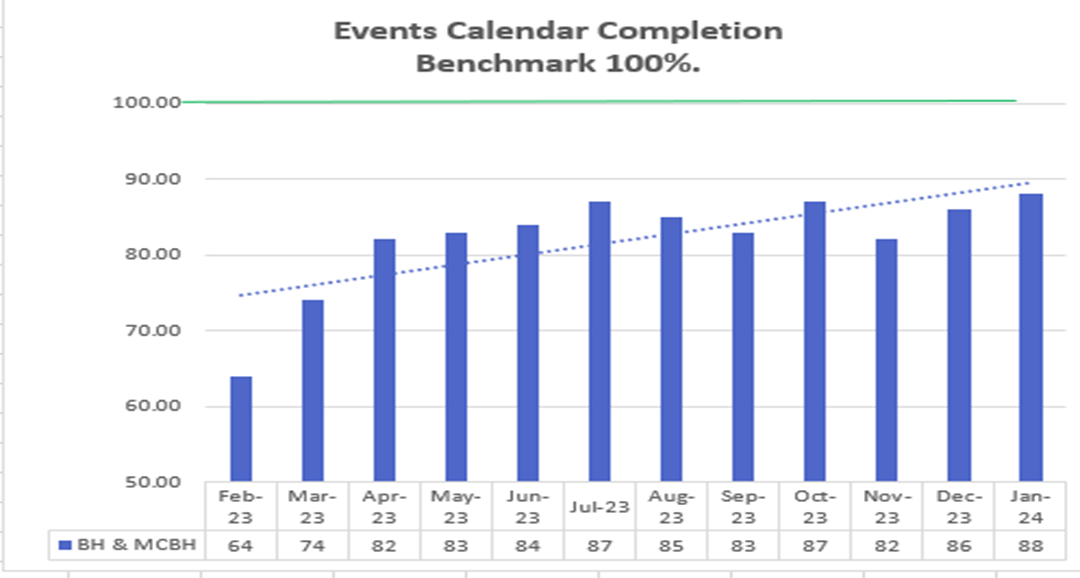 Overdue competencies/training on per diem and staff on FMLA.
SAFER Monthly EventsJanuary 2024
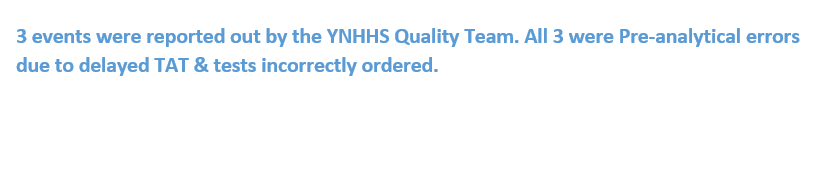 Milford Campus – Gen 5 Troponin TAT
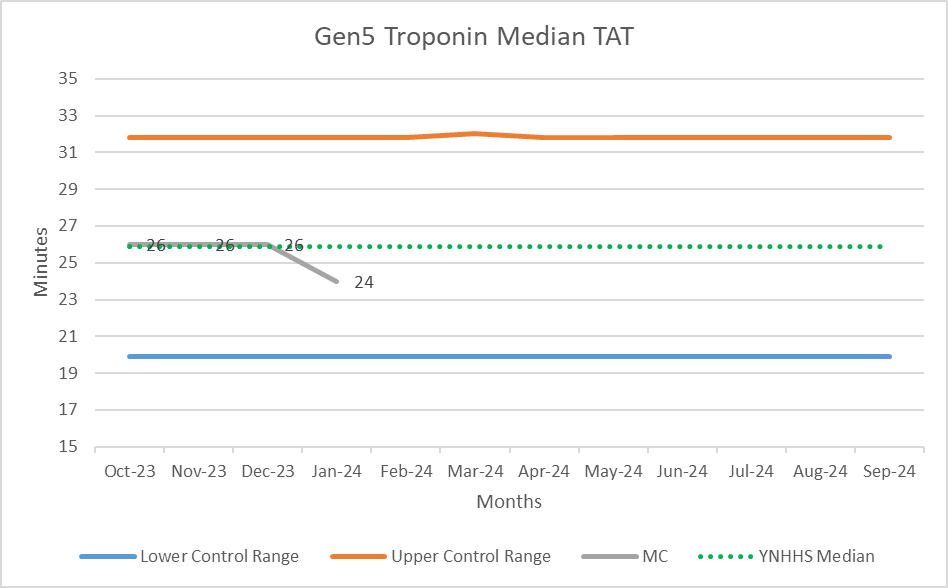 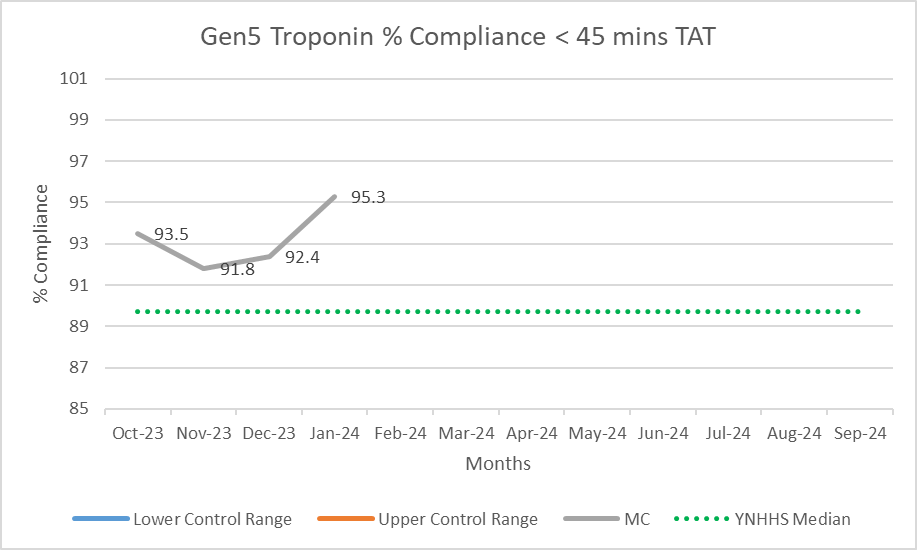 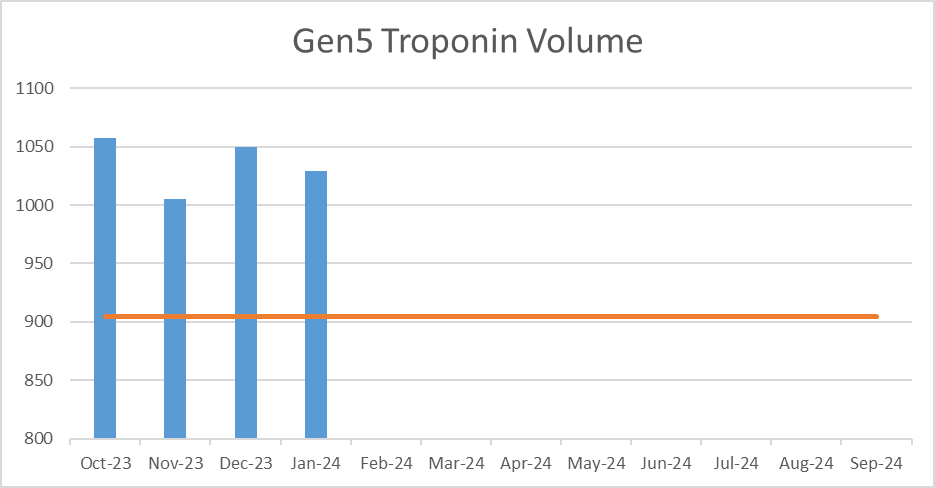 Milford Campus – Basic Metabolic Panel (BMP) ED TAT
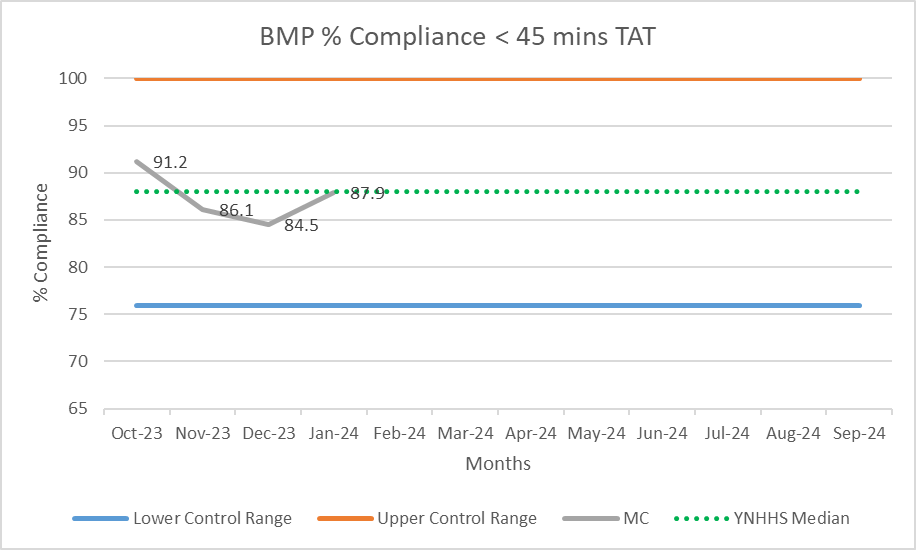 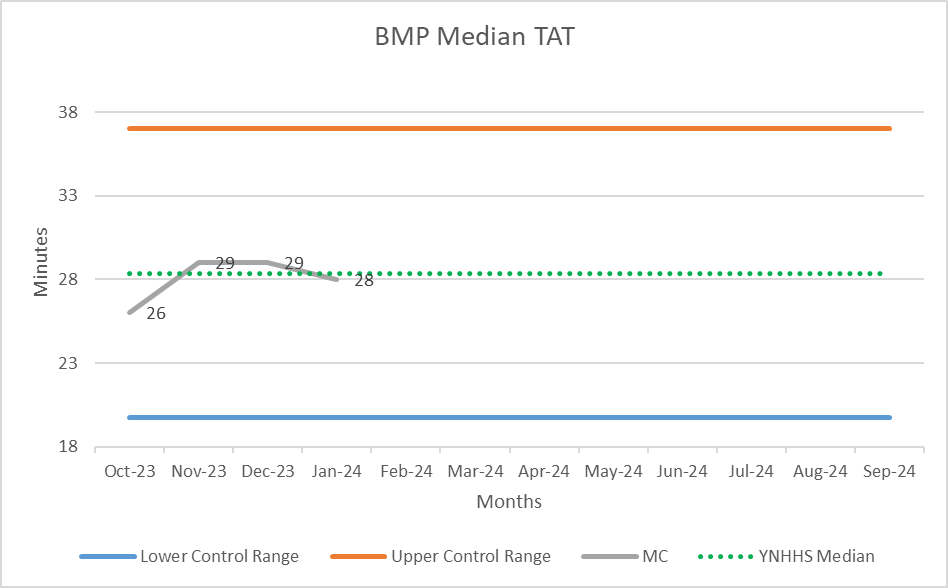 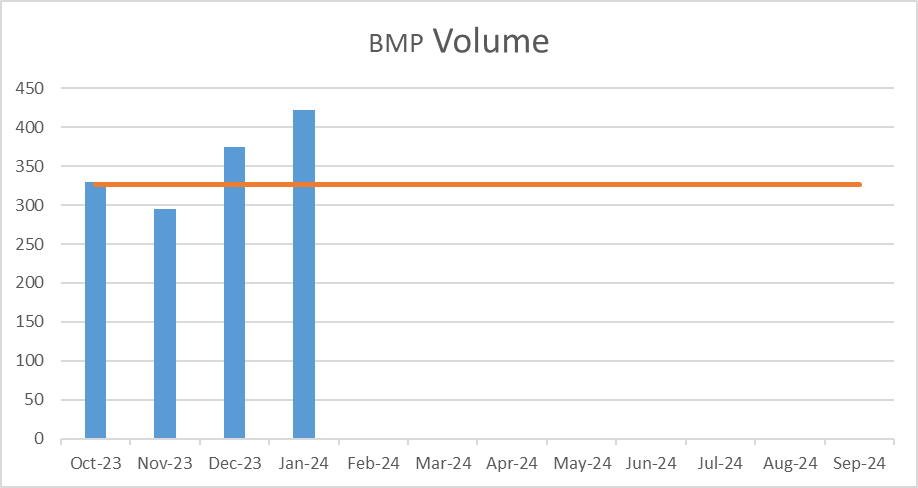 Milford Campus – Complete Blood Count (CBC) ED TAT
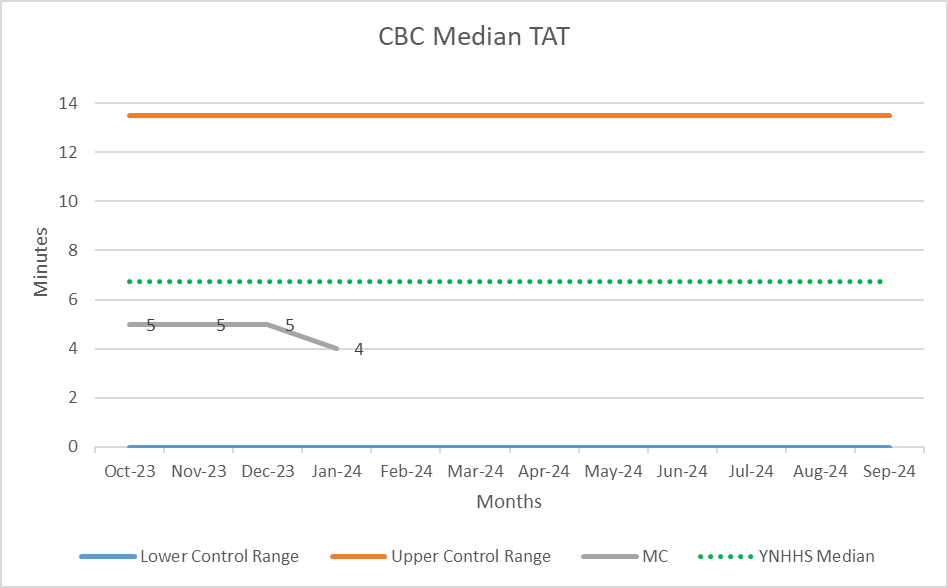 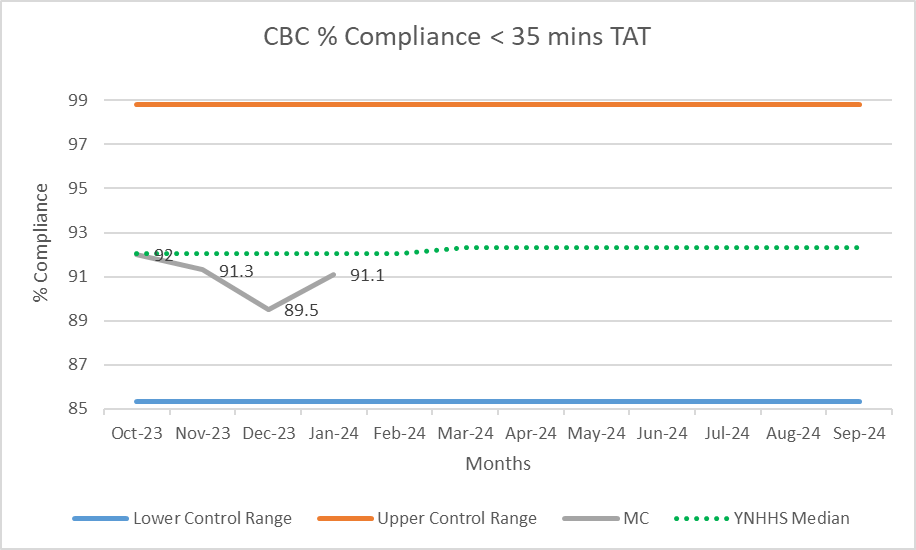 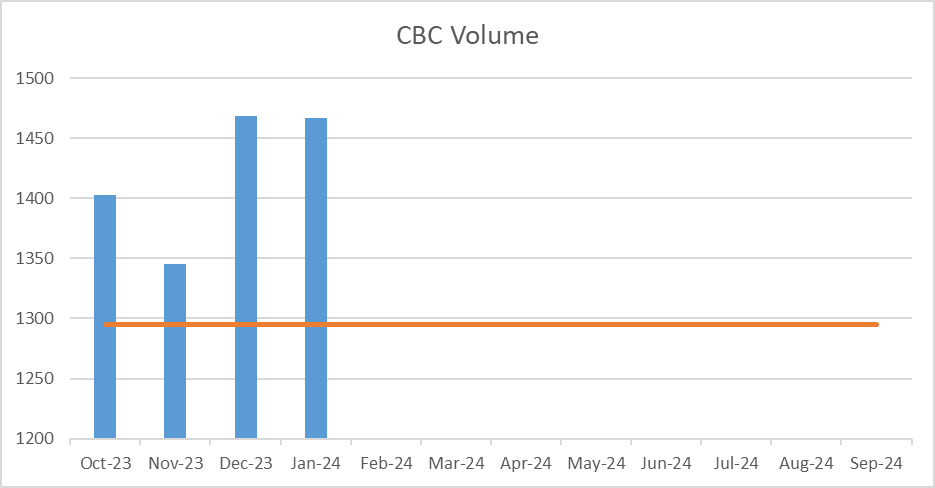 Milford Campus – PTINR ED TAT
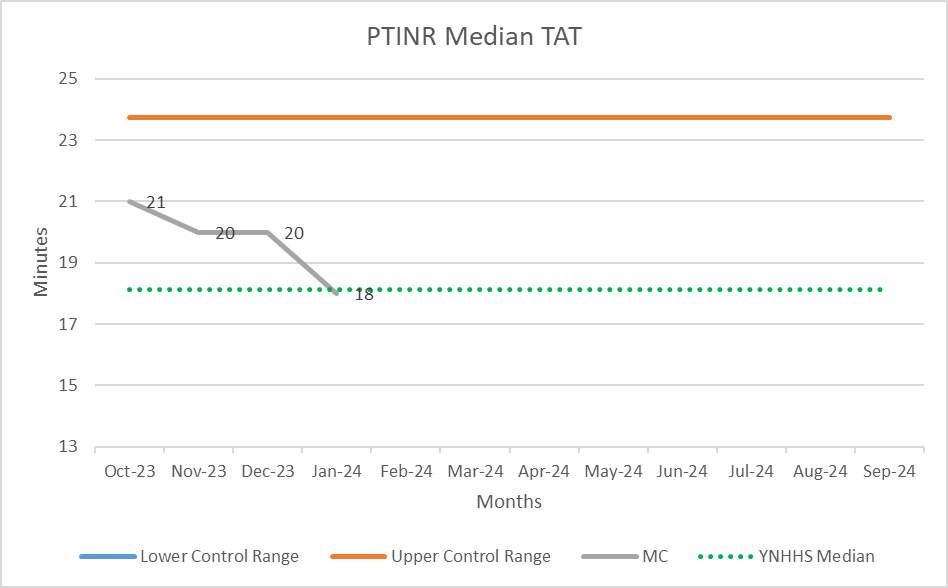 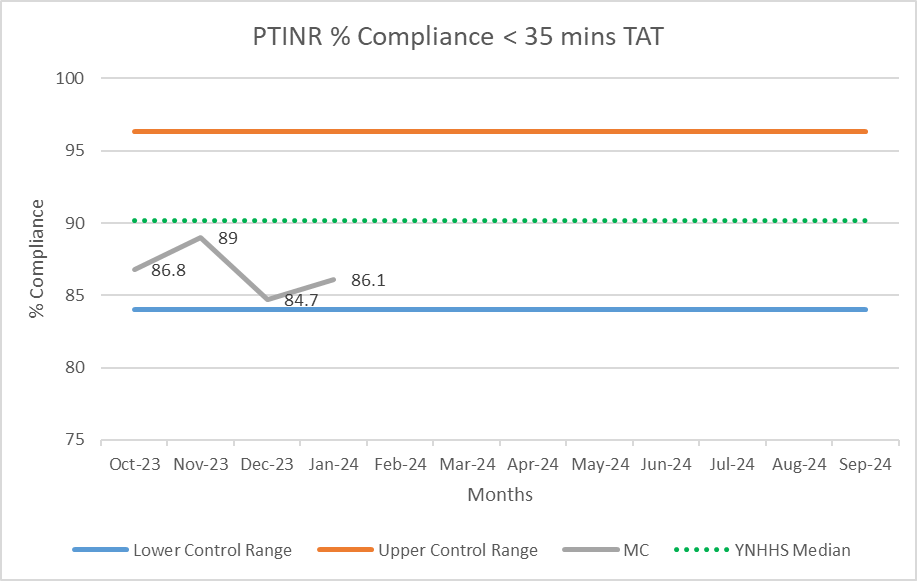 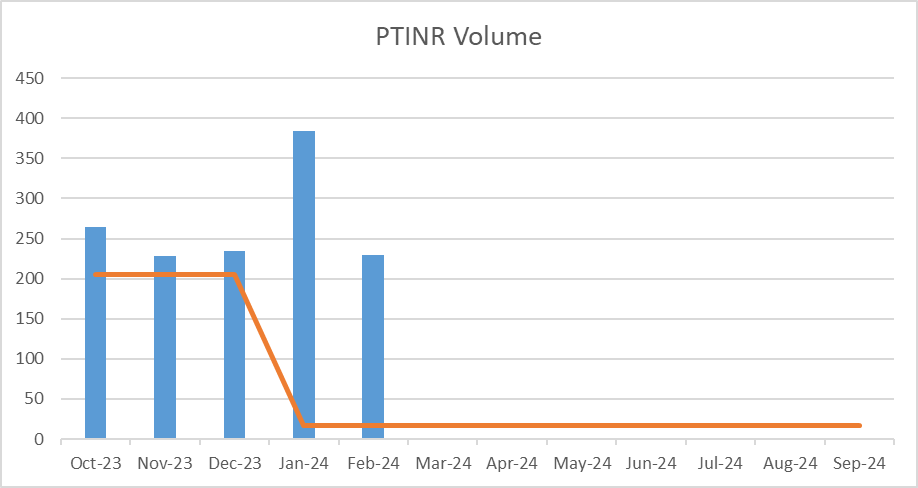 Milford Campus – D-dimer ED TAT
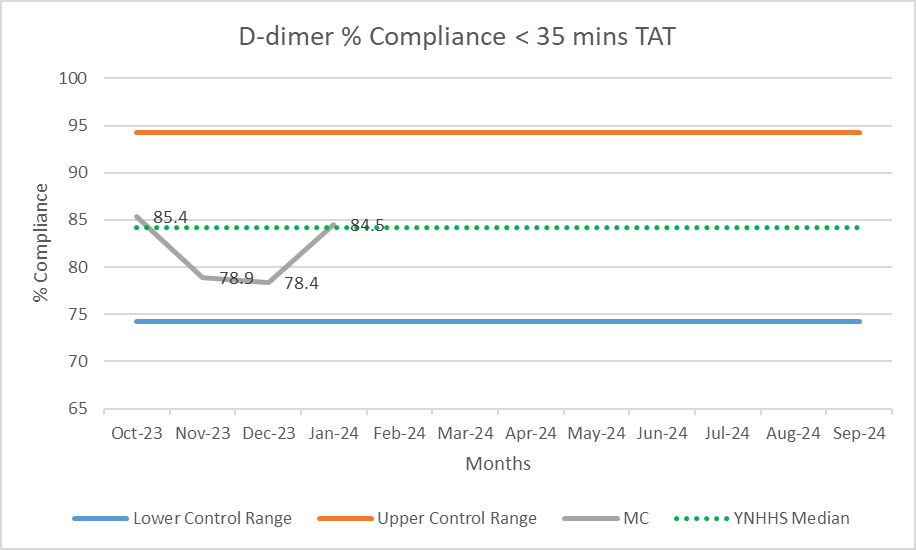 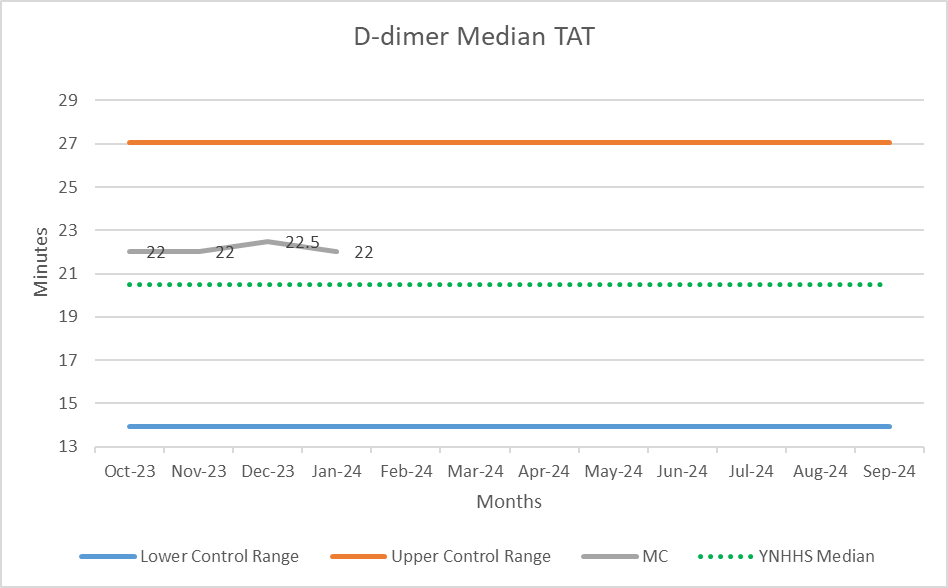 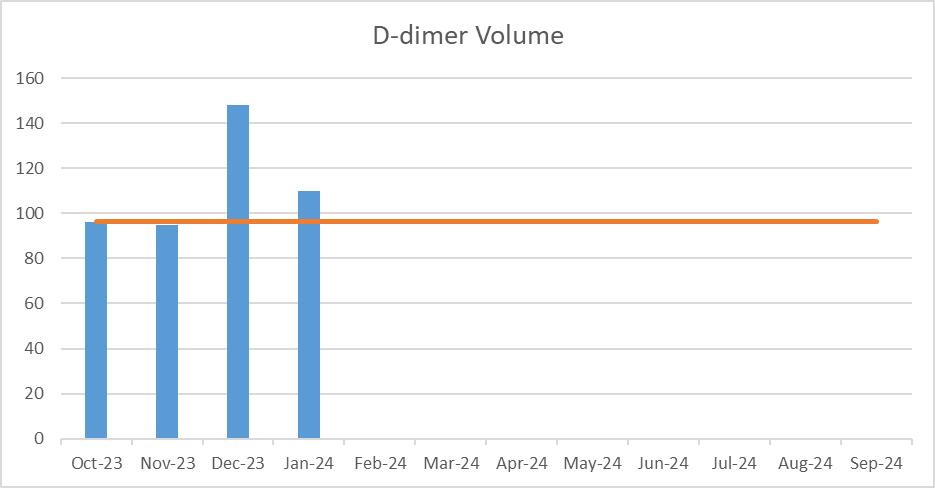 Milford Campus – Type and Screen ED TAT
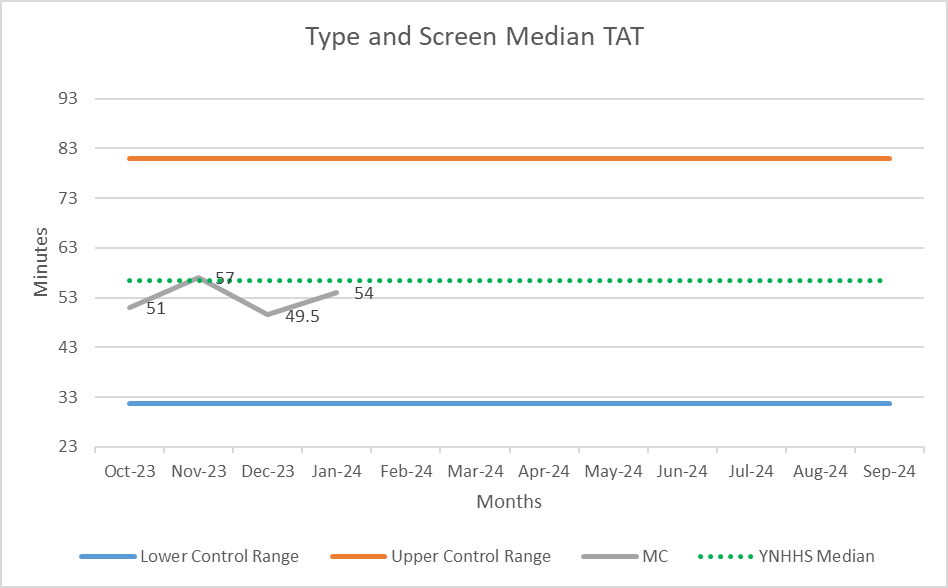 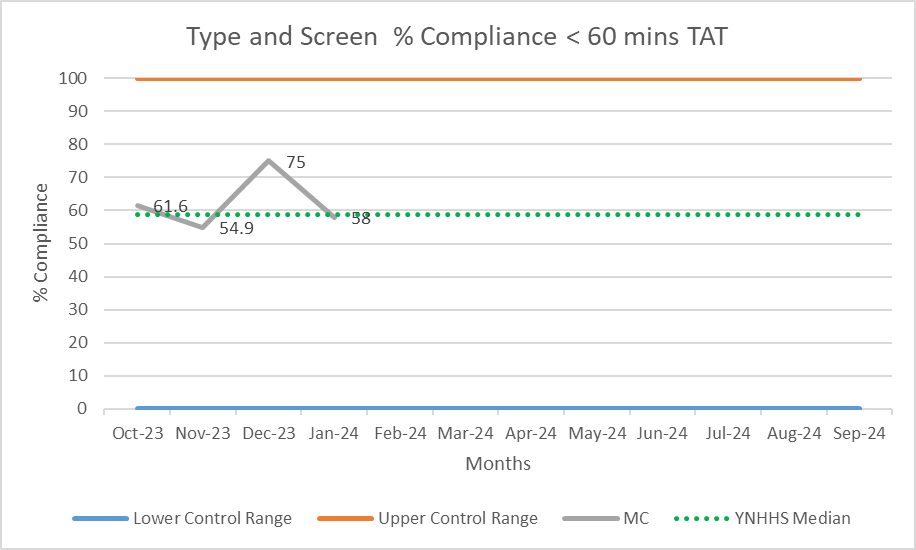 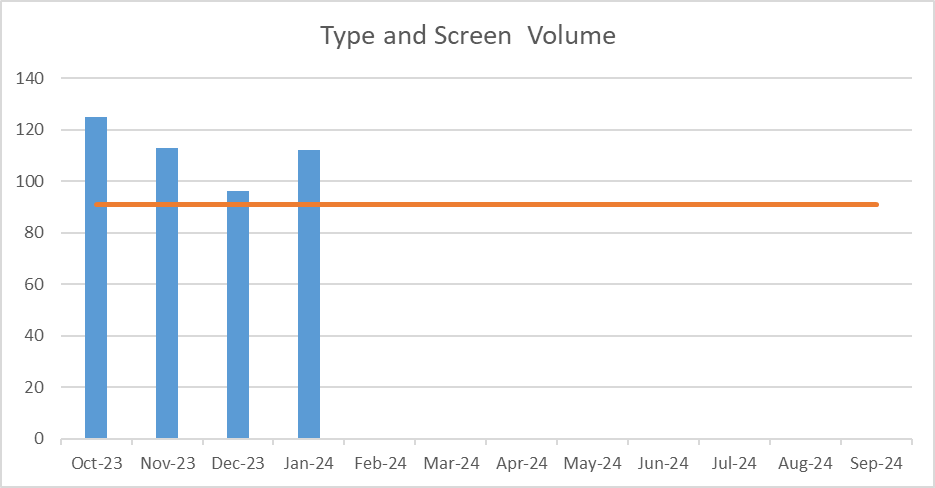 Milford Campus – COVID Cepheid PCR TAT
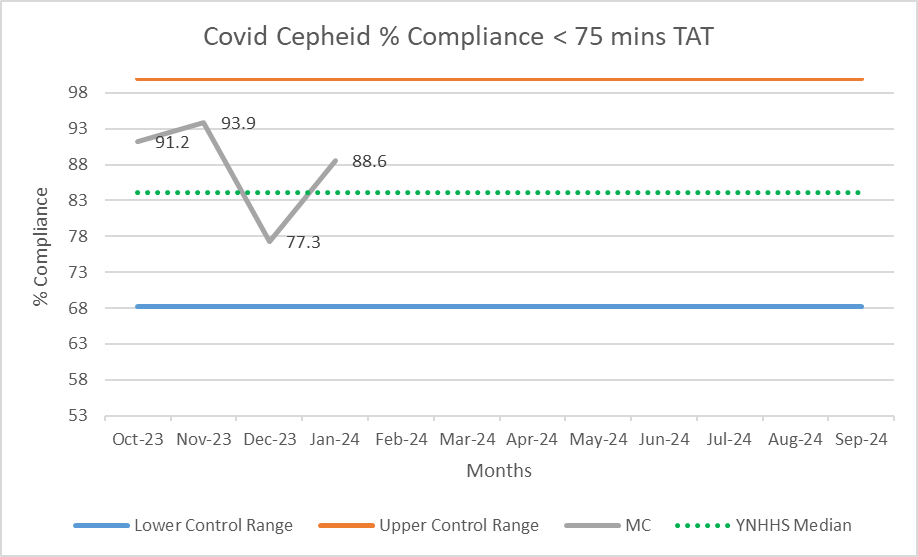 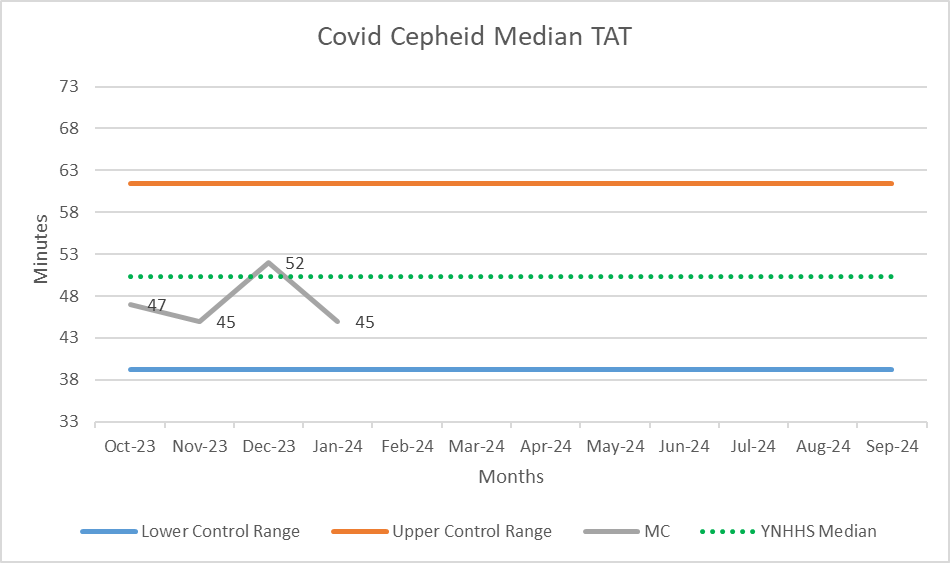 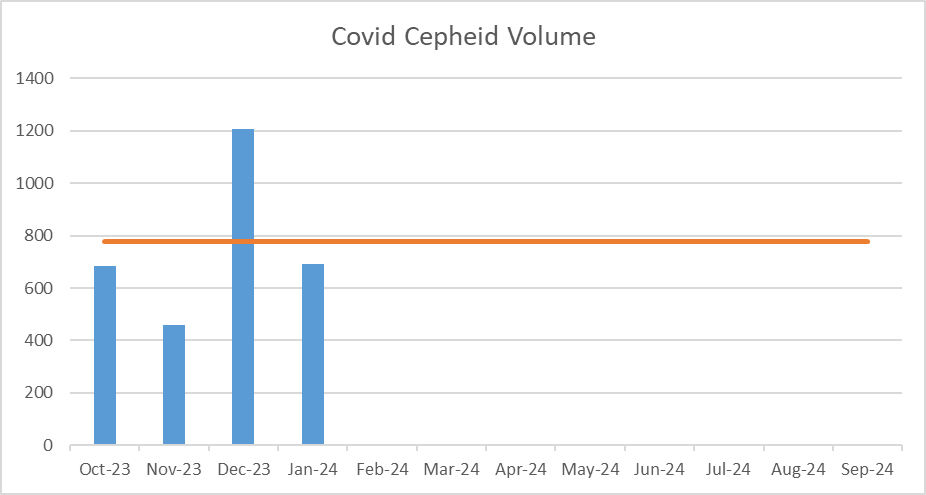 Milford Campus Molecular Dashboard
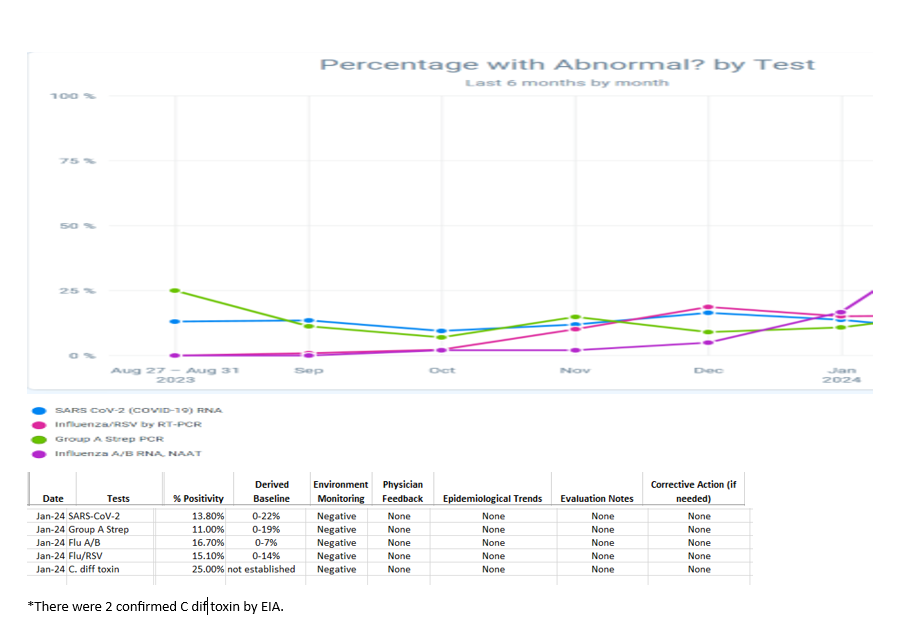